٢
الفصل
الإحصاء و التمثيلات البيانية
الفصل الثاني: الإحصاء و التمثيلات البيانية
٢-٢ التمثيل بالأعمدة والخطوط
صفحة  ٥٦
أدوات
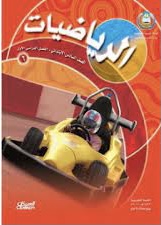 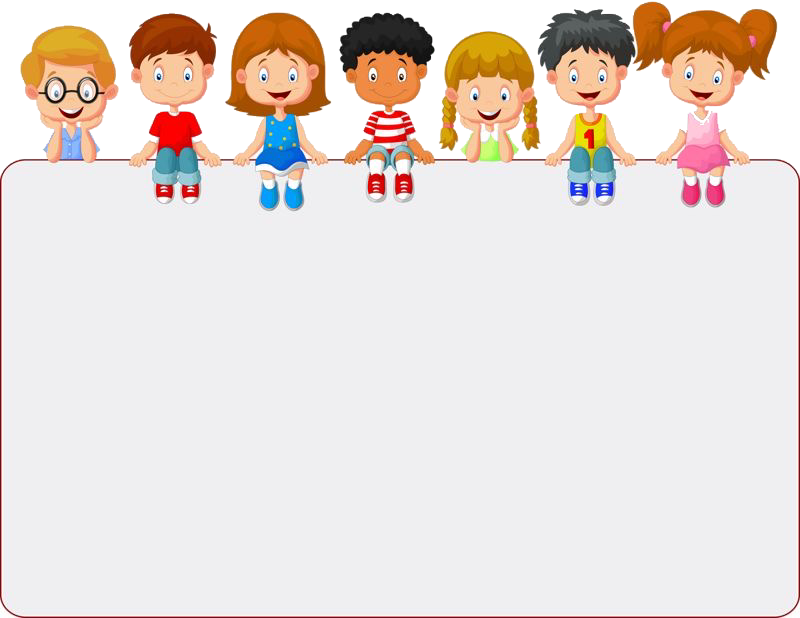 جدول التعلم
نشاط
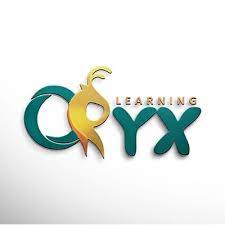 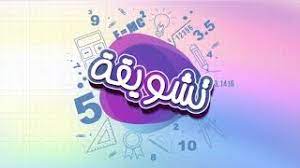 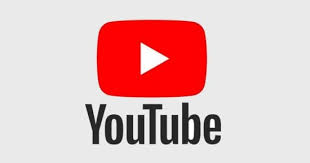 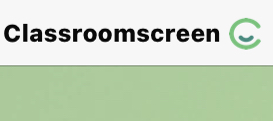 ماذا تعلمت
ماذا أعرف
ماذا أريد أن أعرف
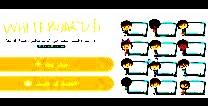 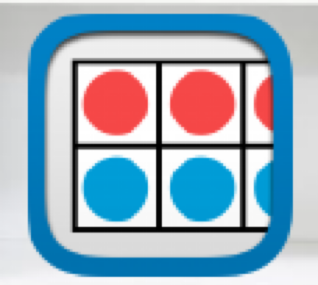 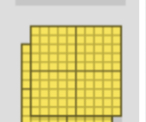 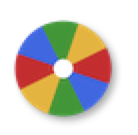 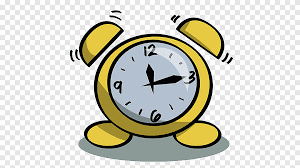 أدوات
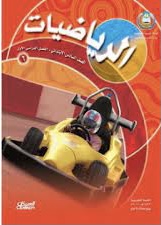 فكرة الدرس
المفردات
نشاط
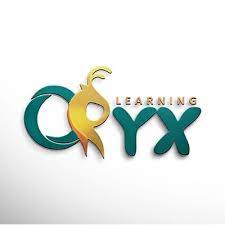 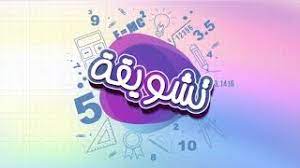 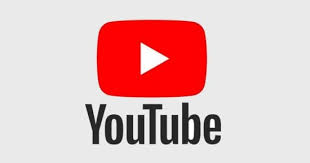 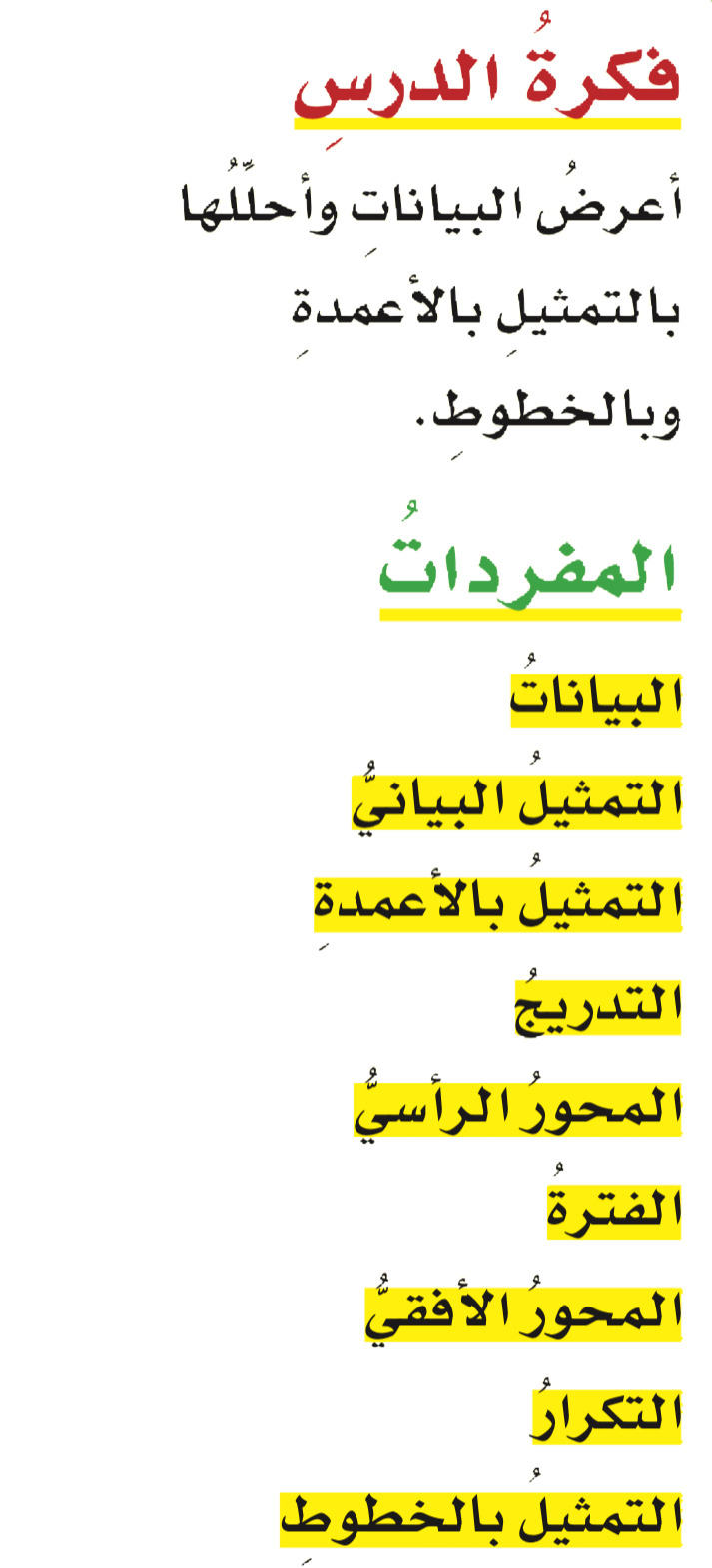 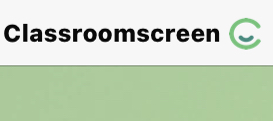 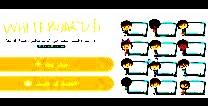 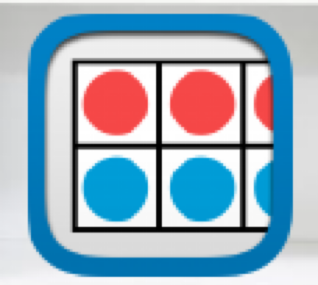 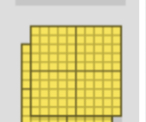 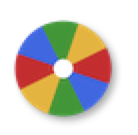 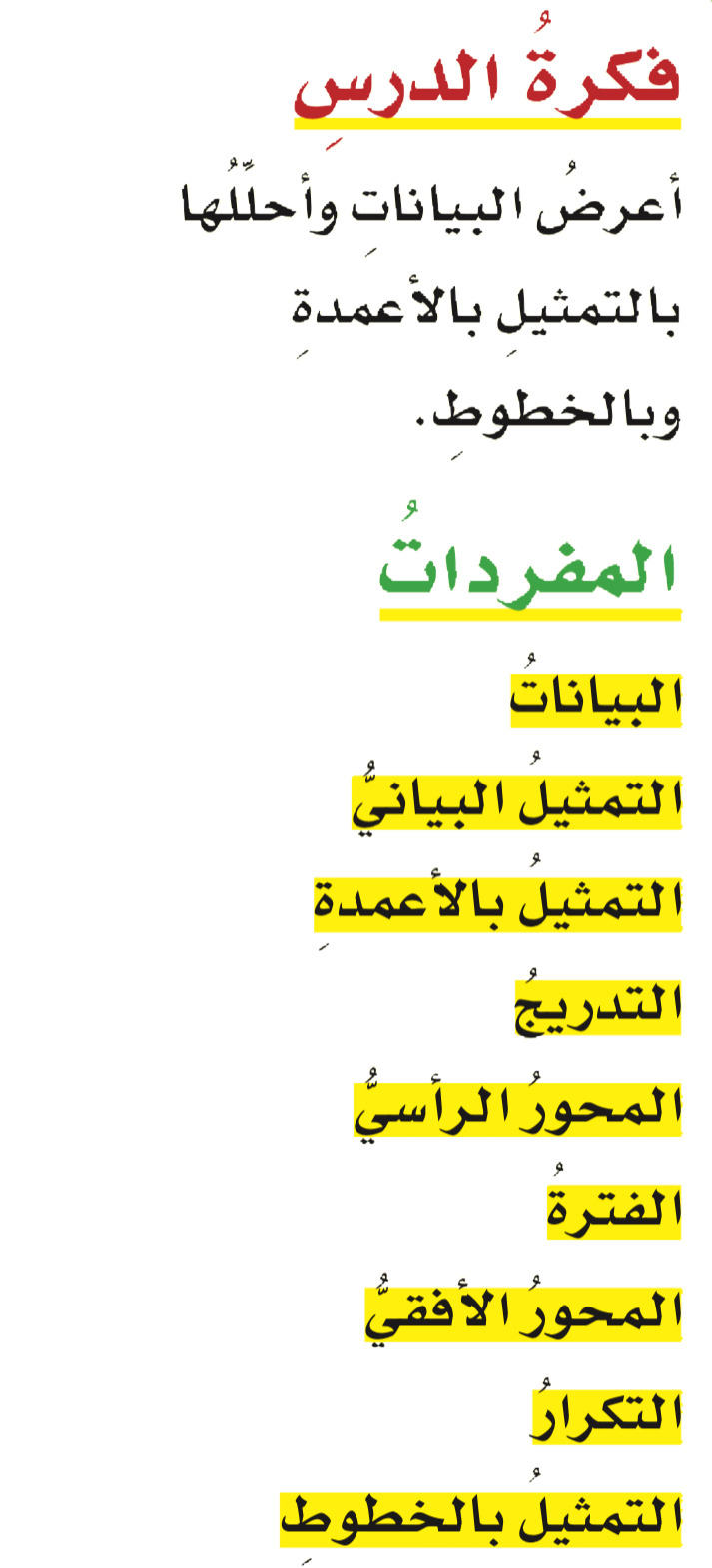 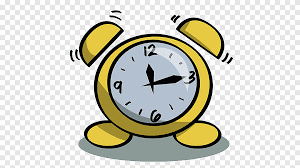 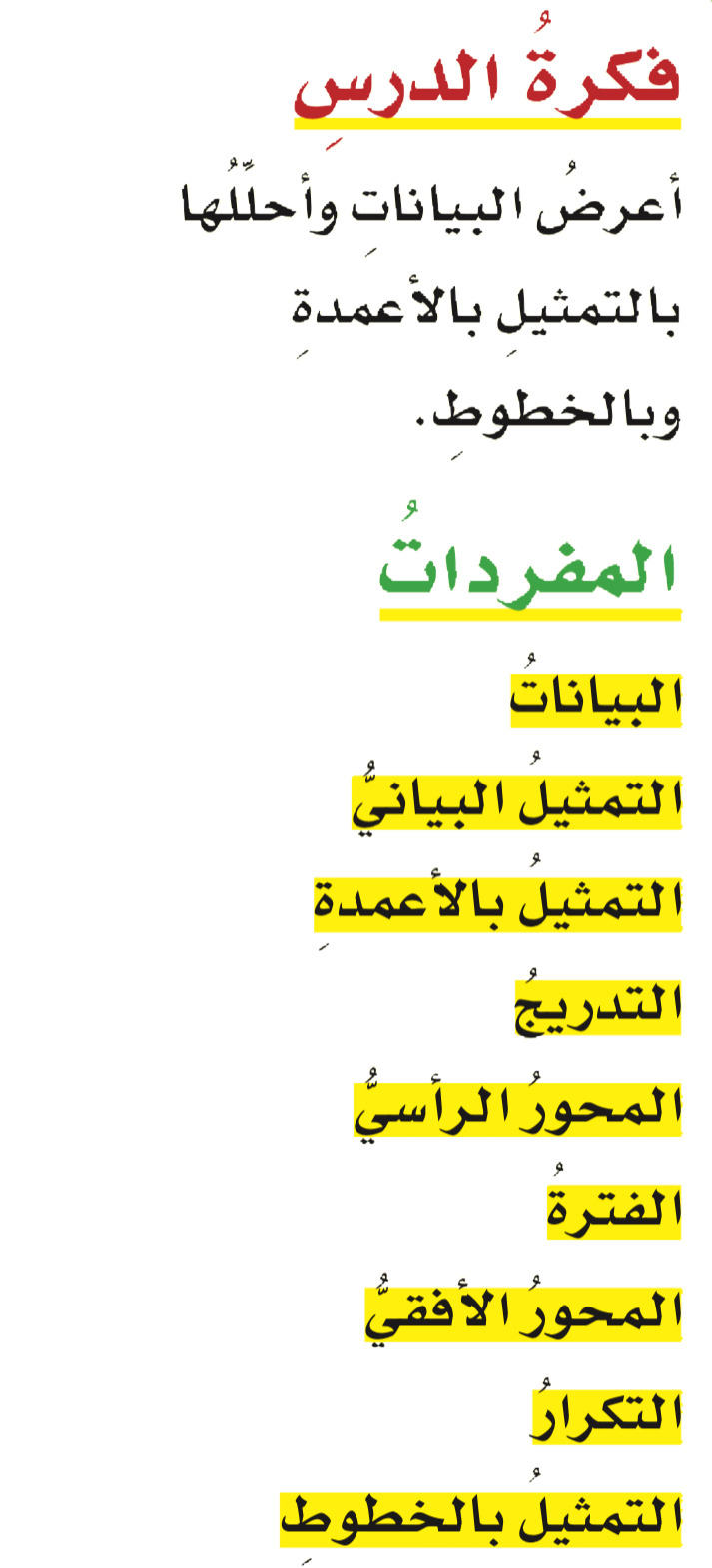 أدوات
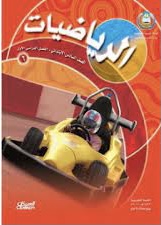 استعد
نشاط
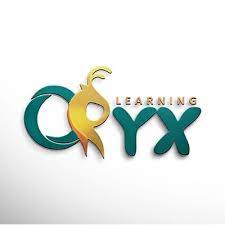 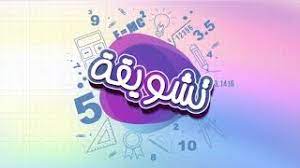 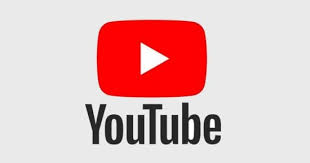 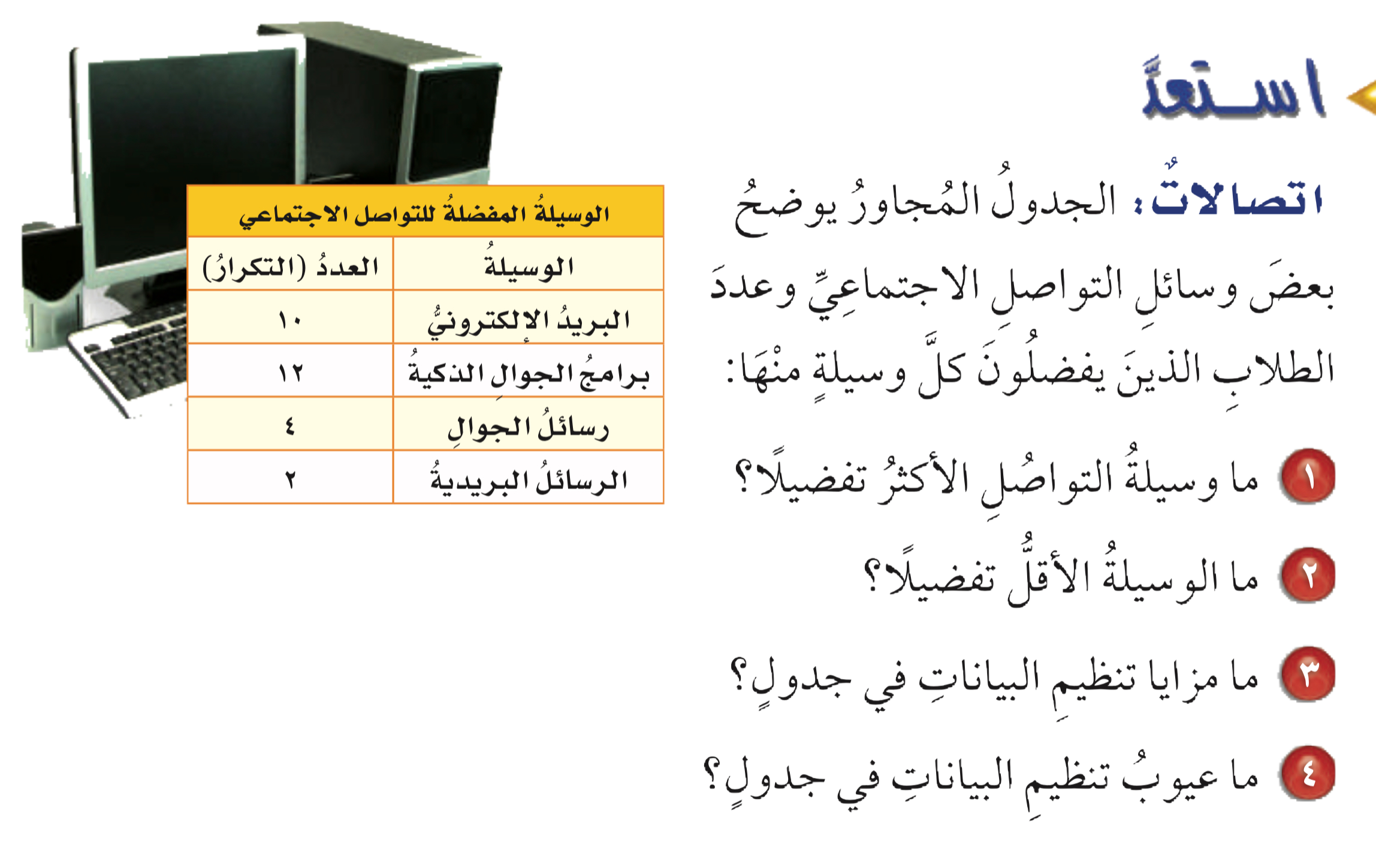 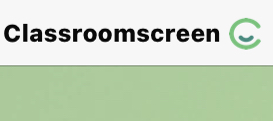 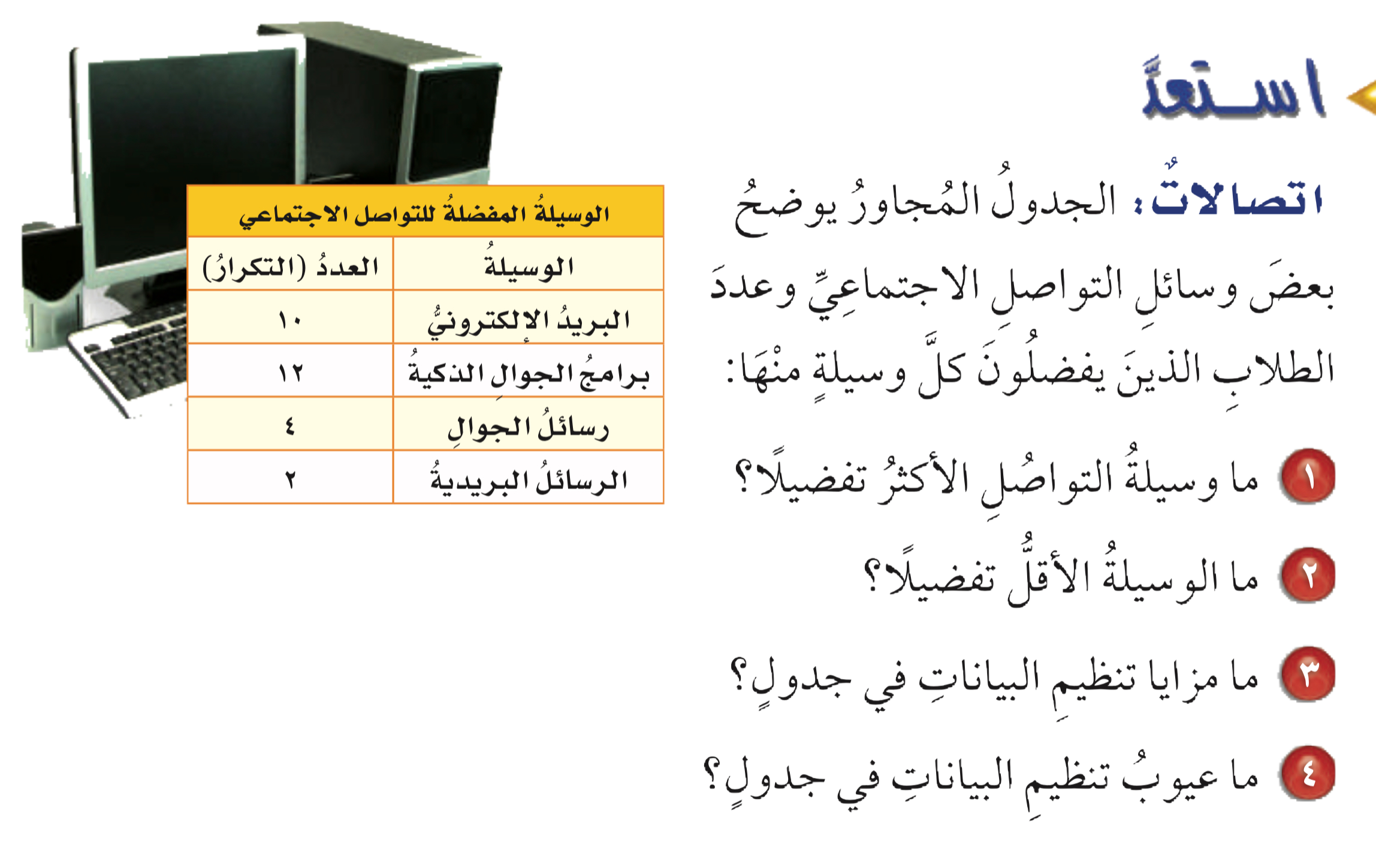 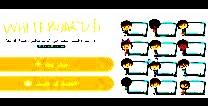 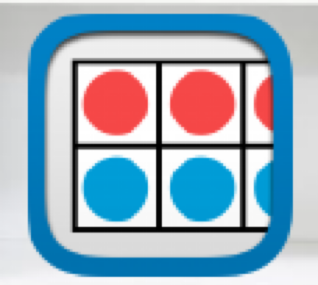 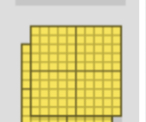 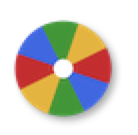 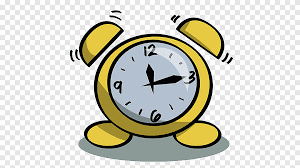 أدوات
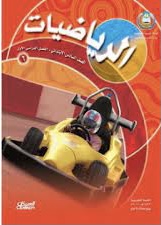 مفردات
نشاط
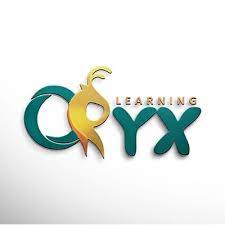 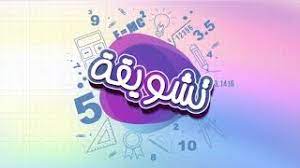 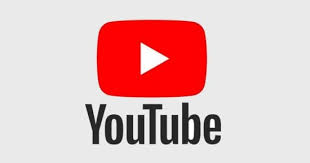 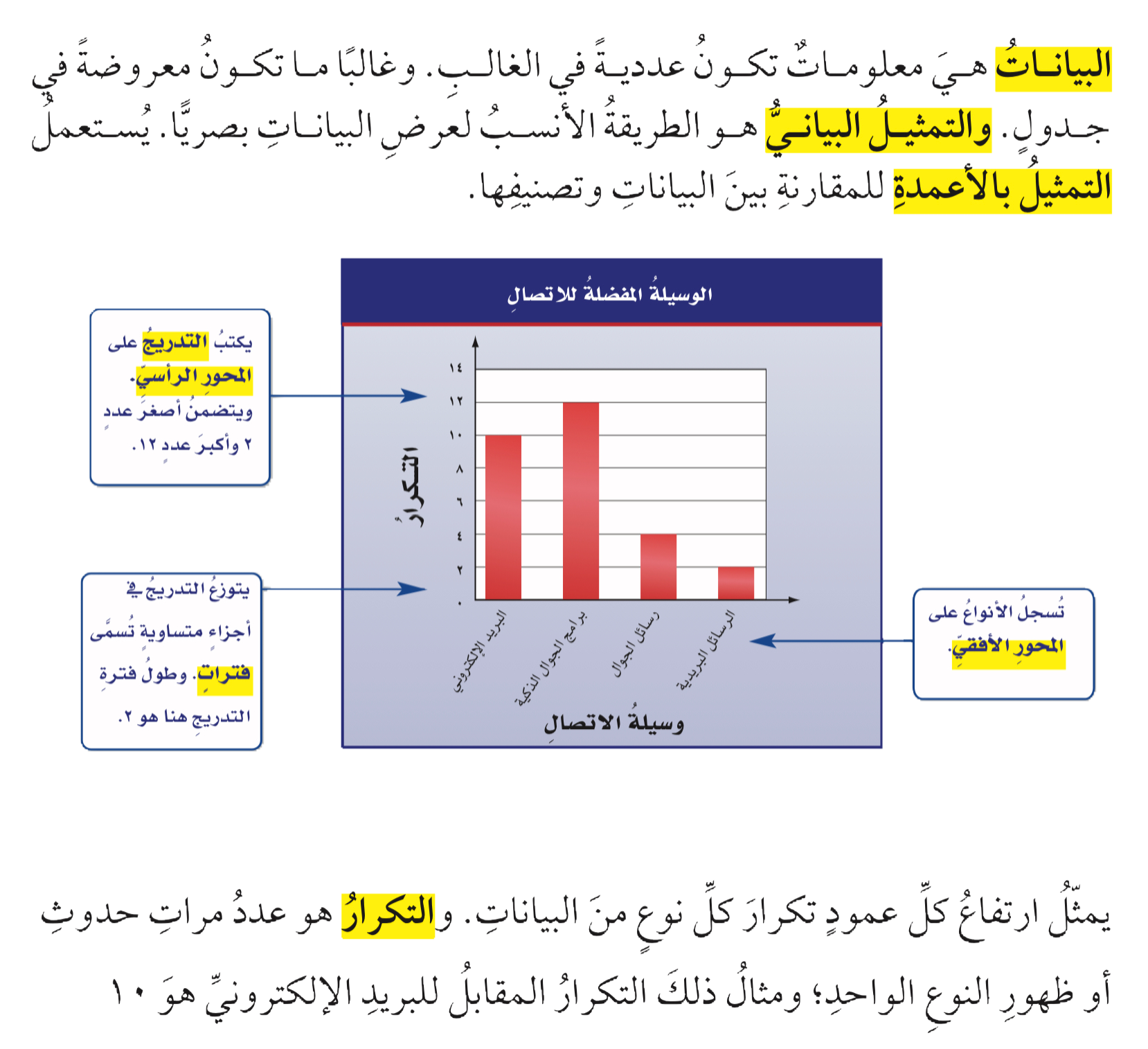 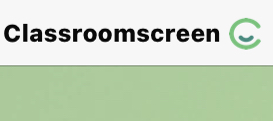 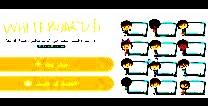 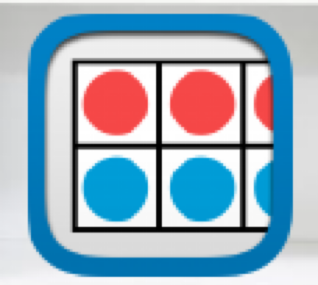 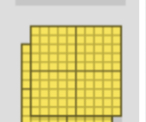 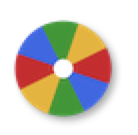 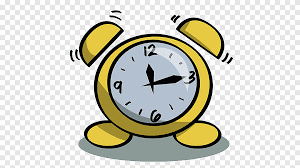 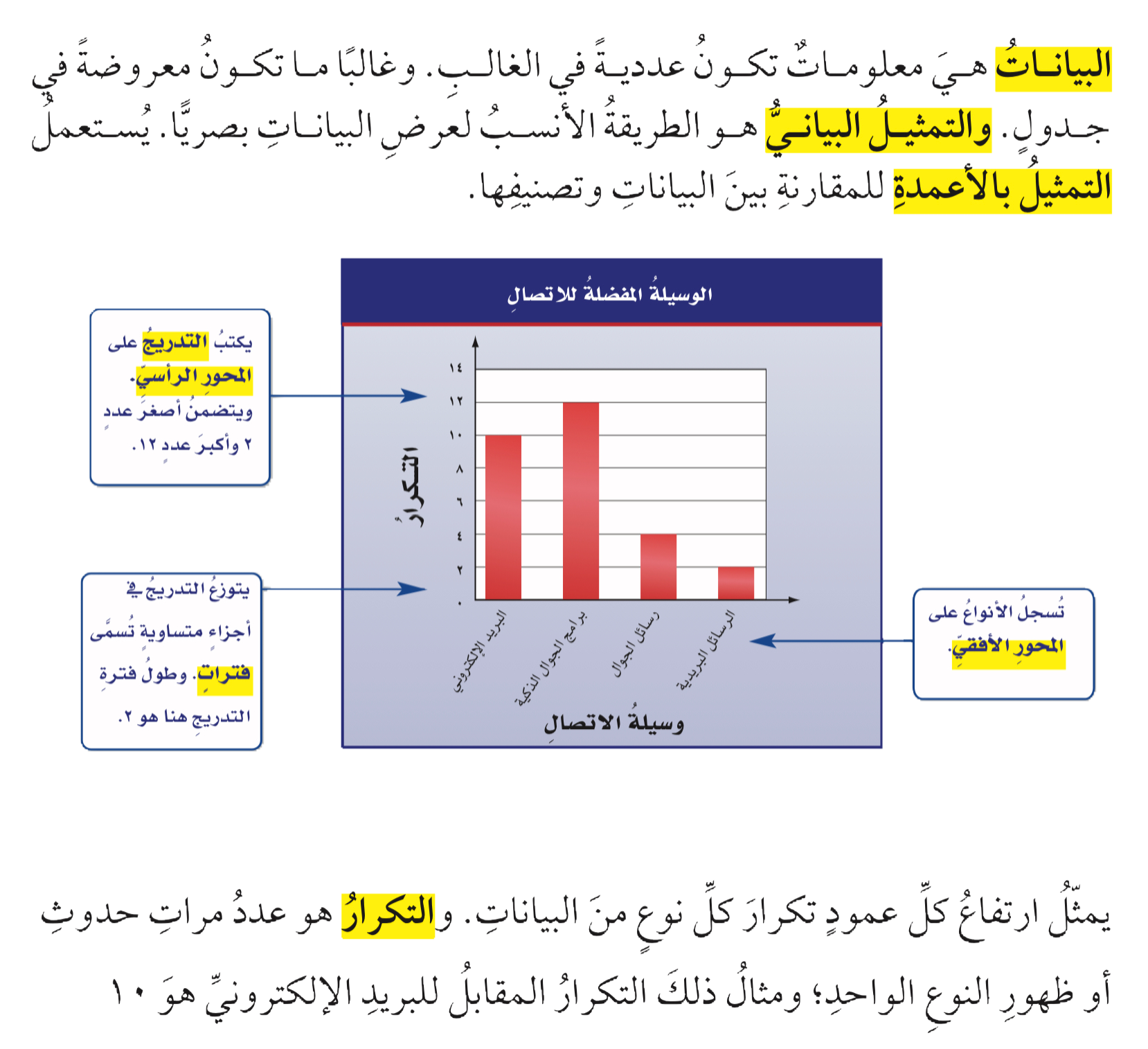 أدوات
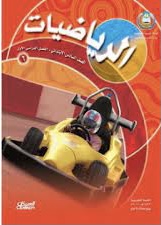 مثال
نشاط
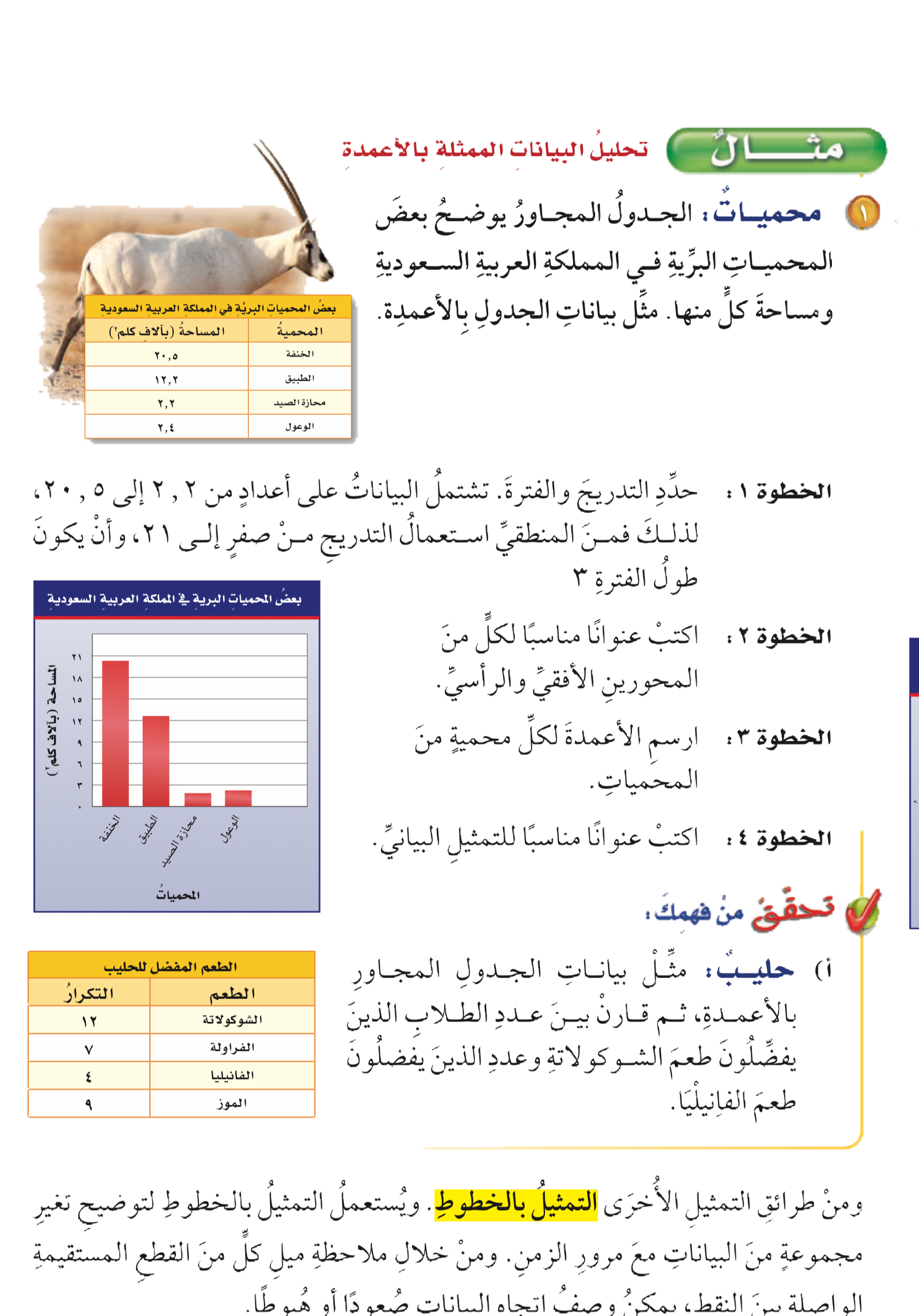 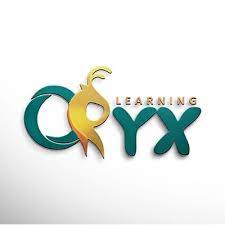 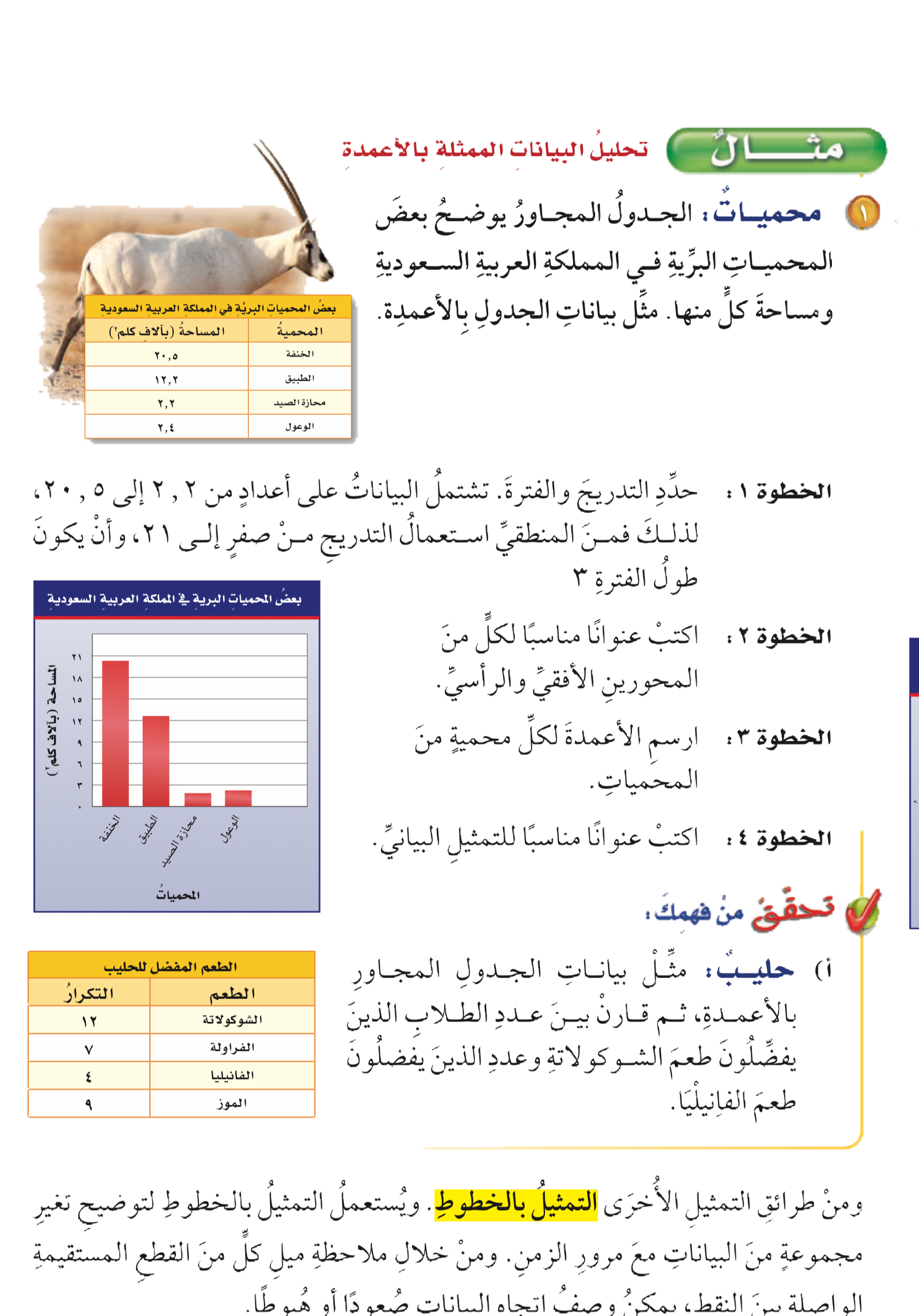 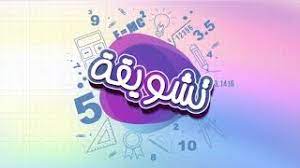 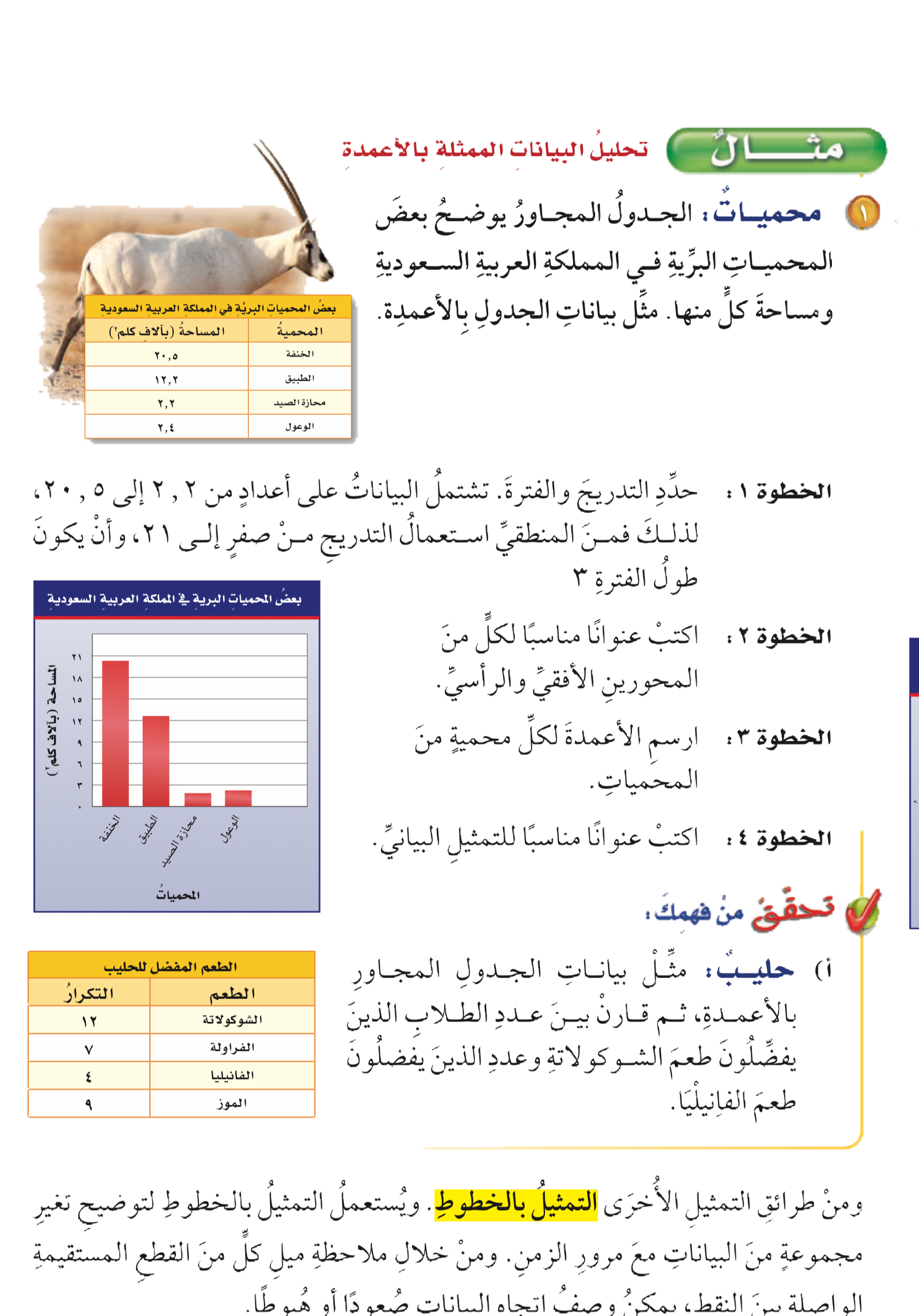 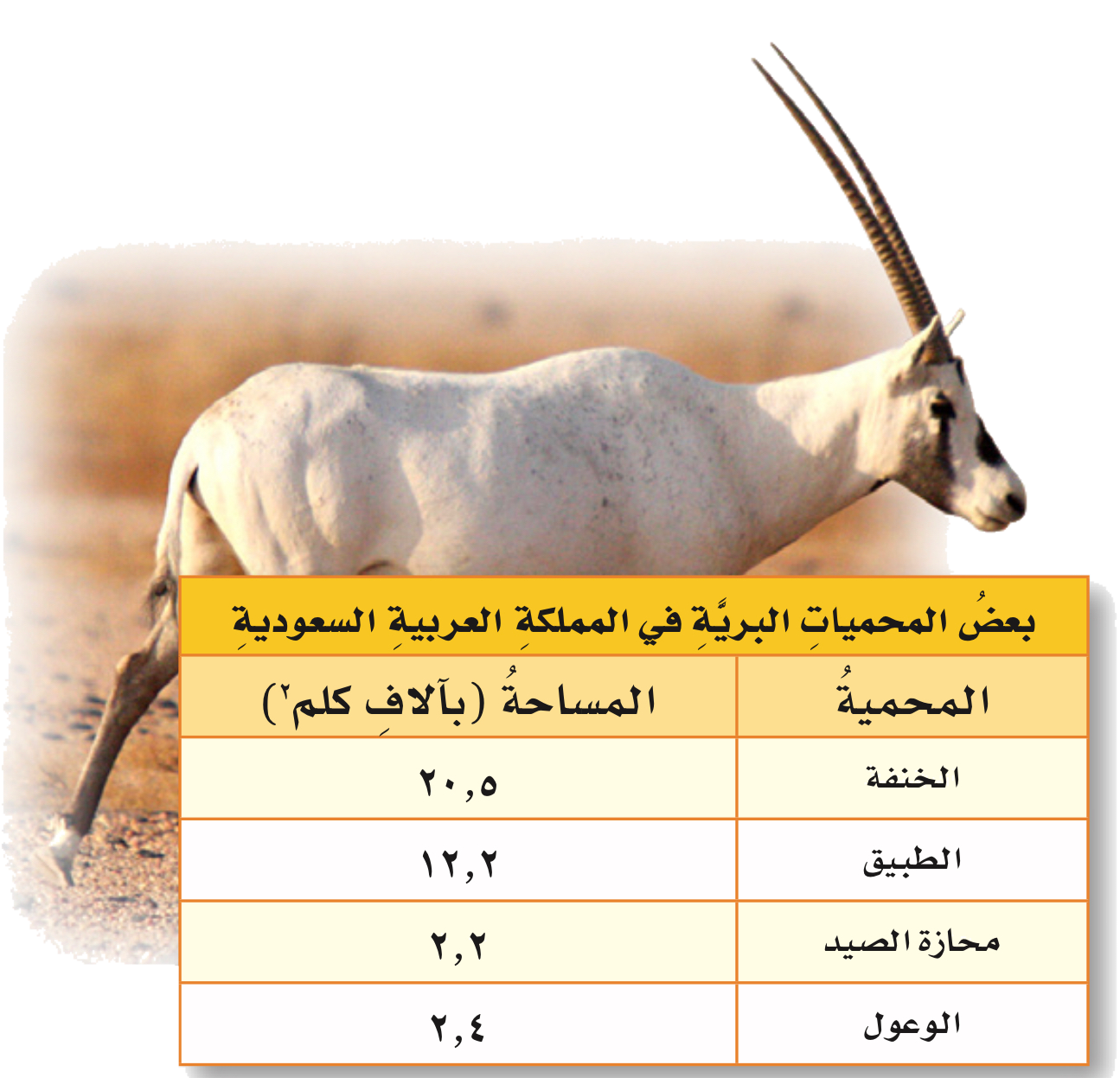 تحليل البيانات الممثلة بالأعمدة
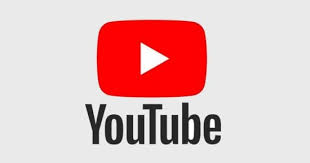 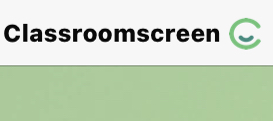 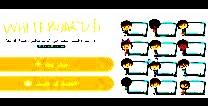 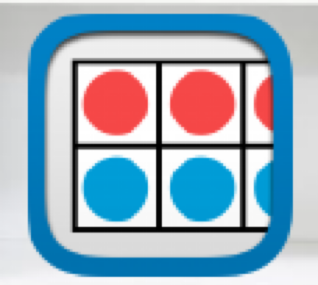 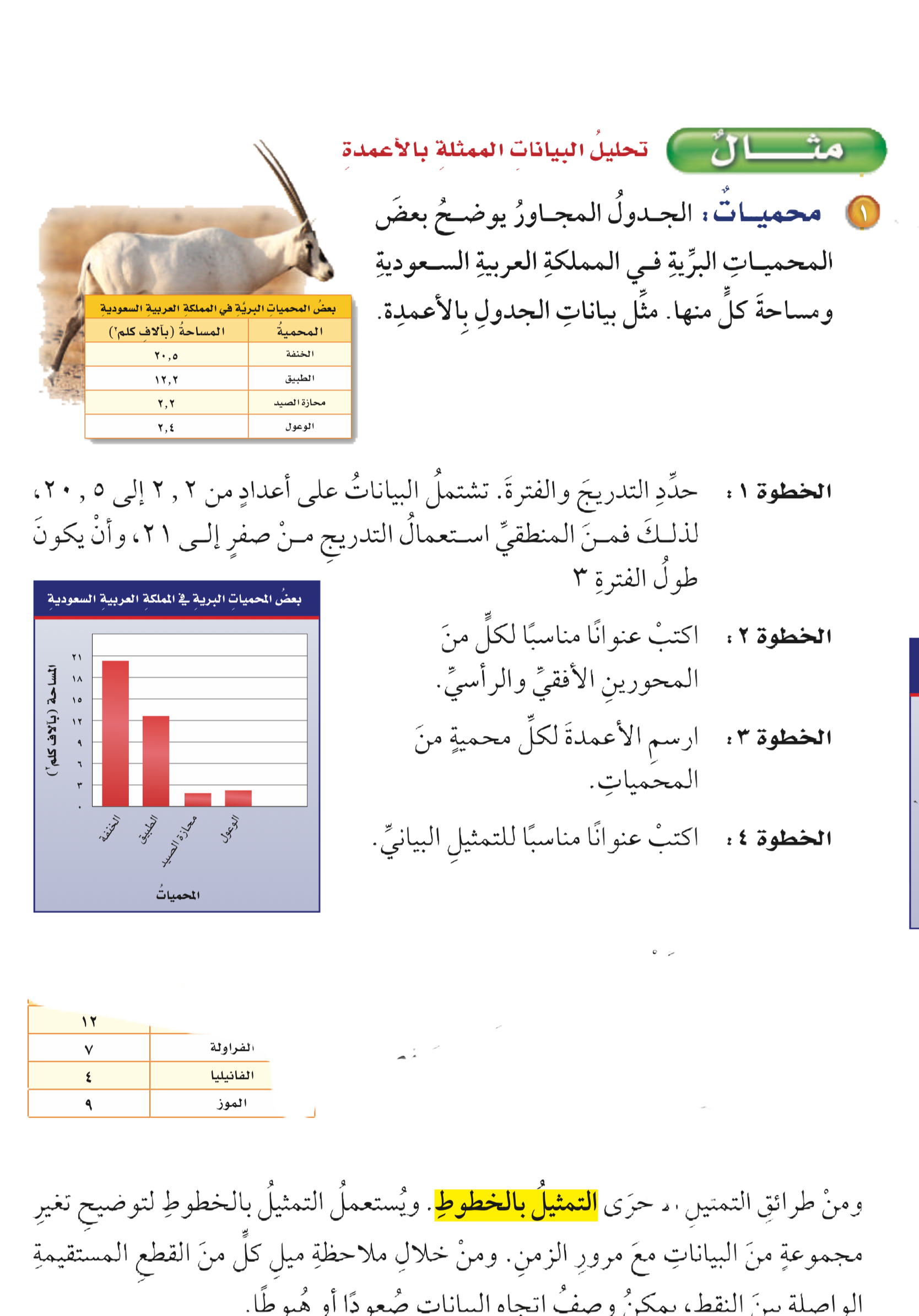 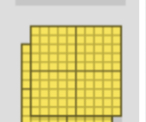 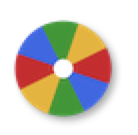 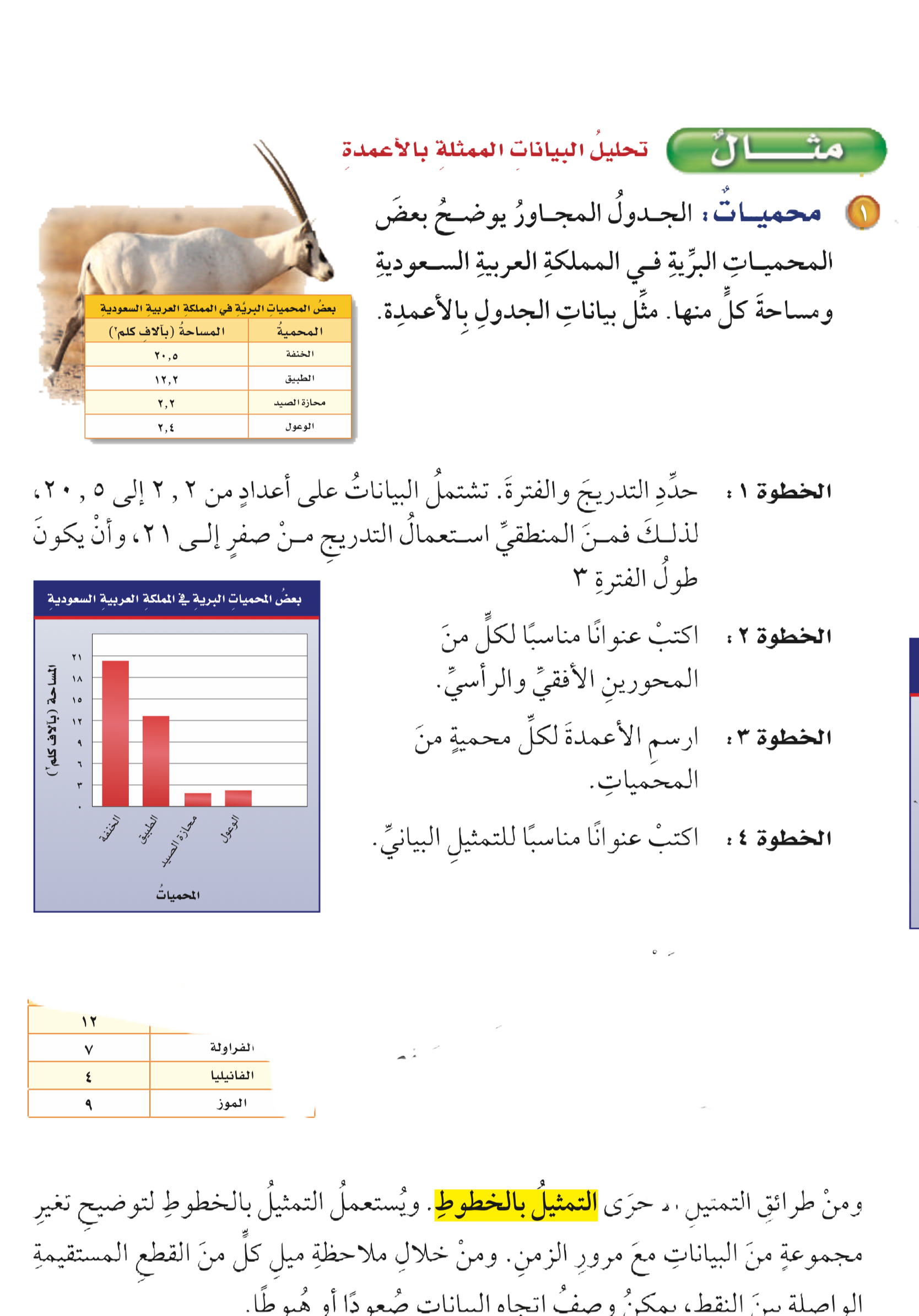 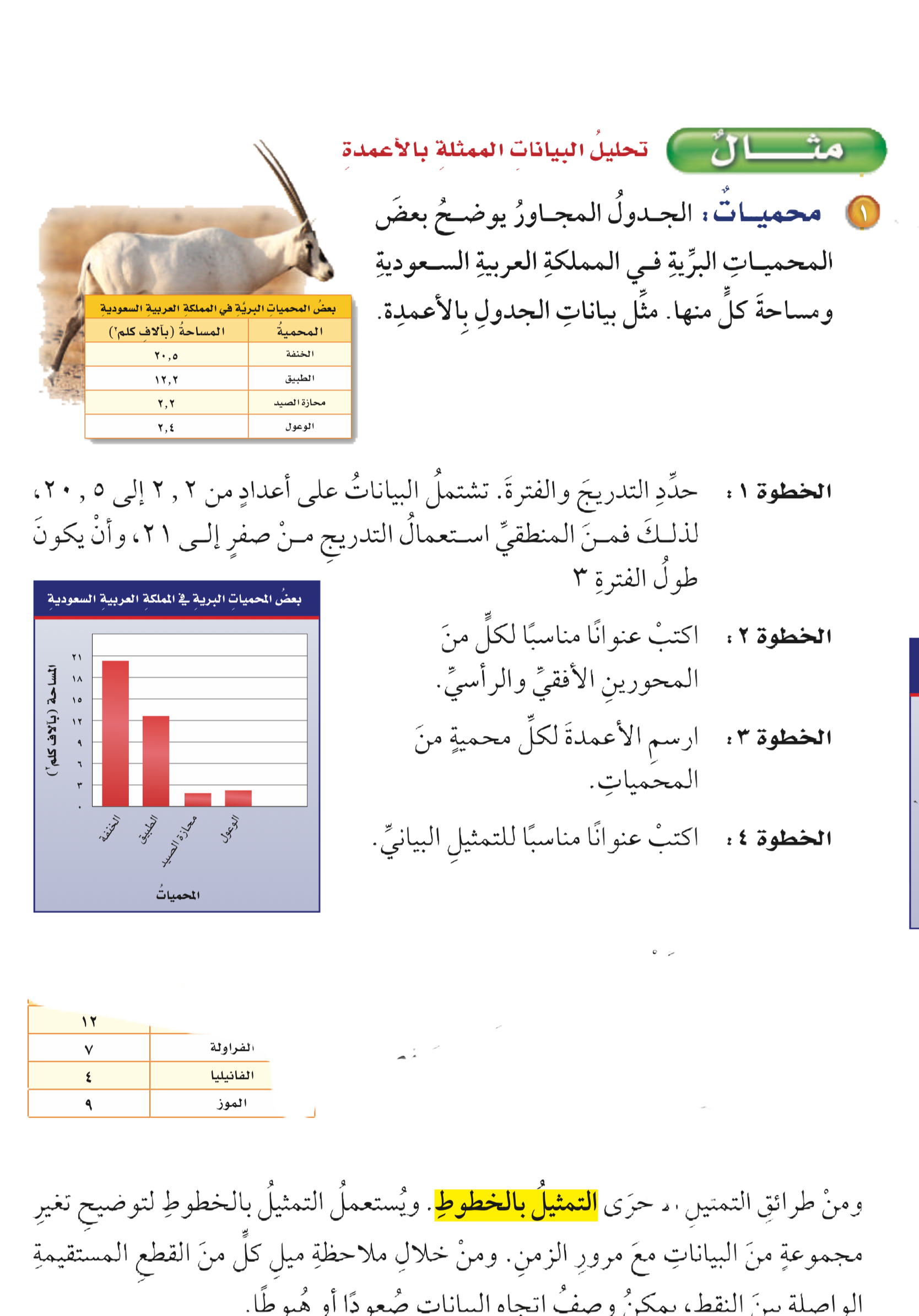 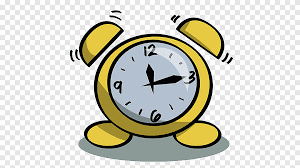 أدوات
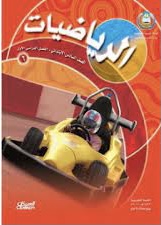 تحقق من فهمك
مثال
نشاط
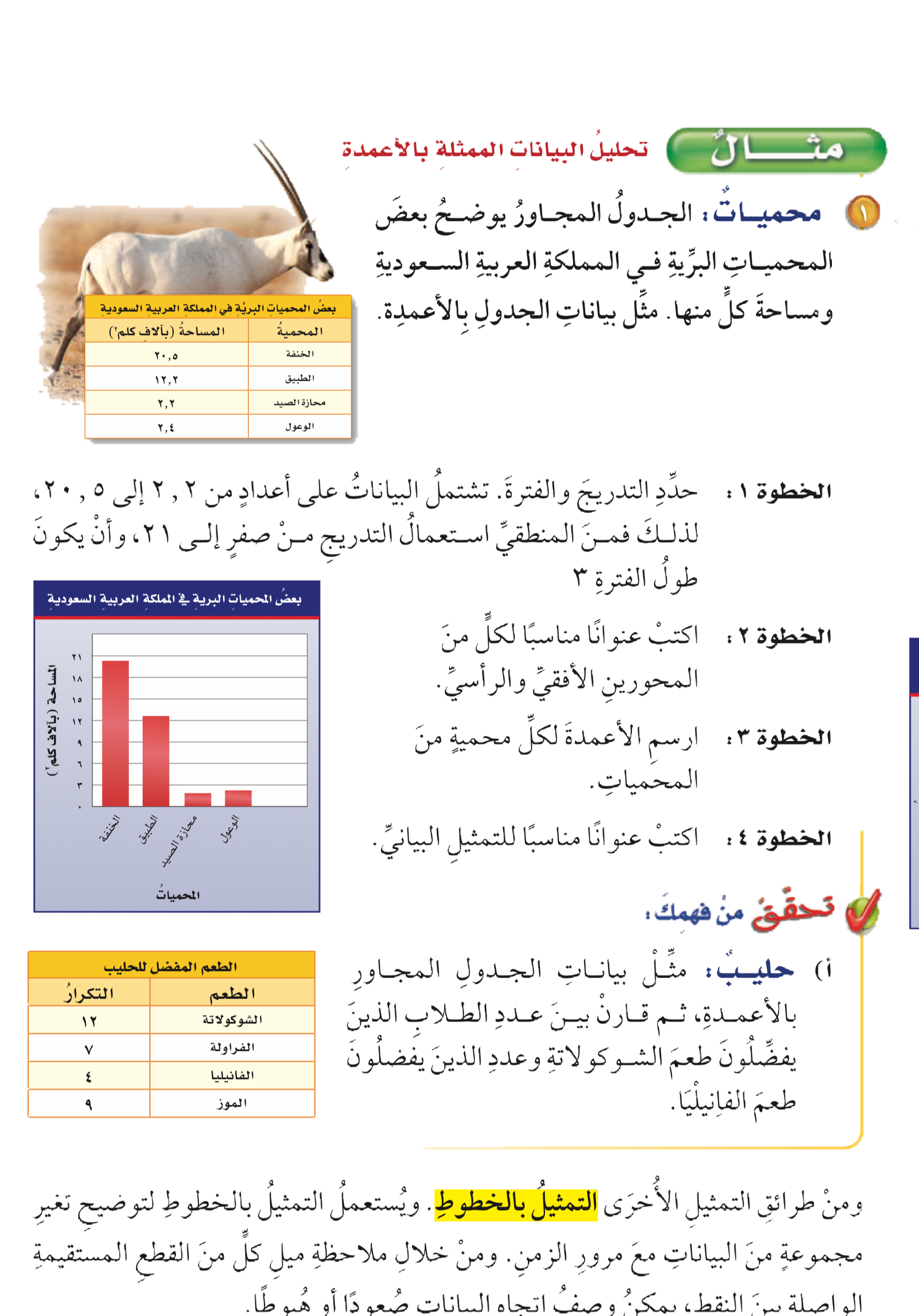 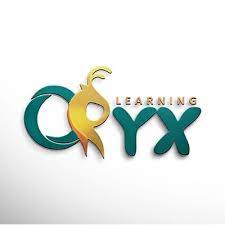 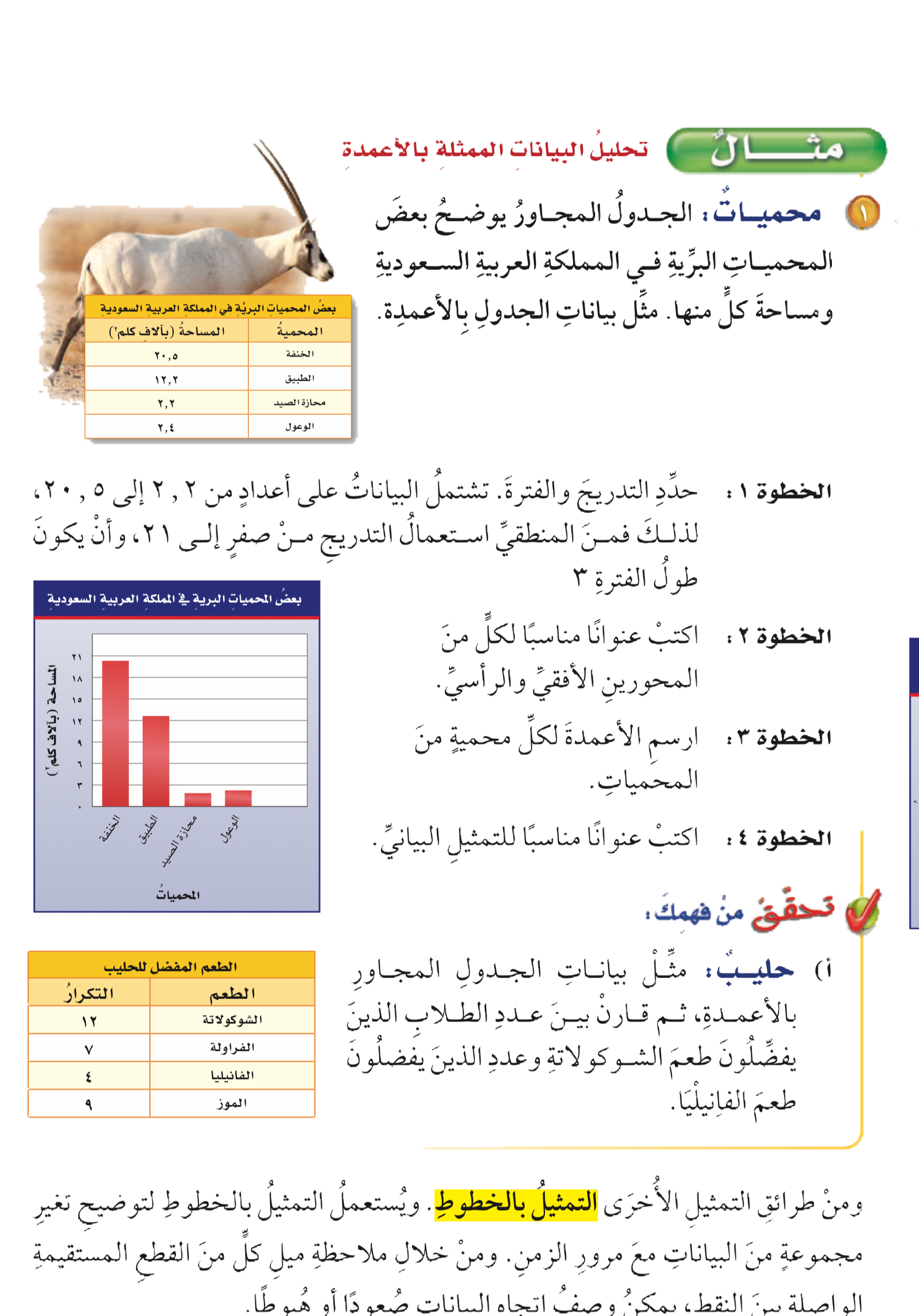 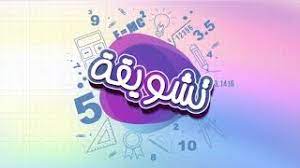 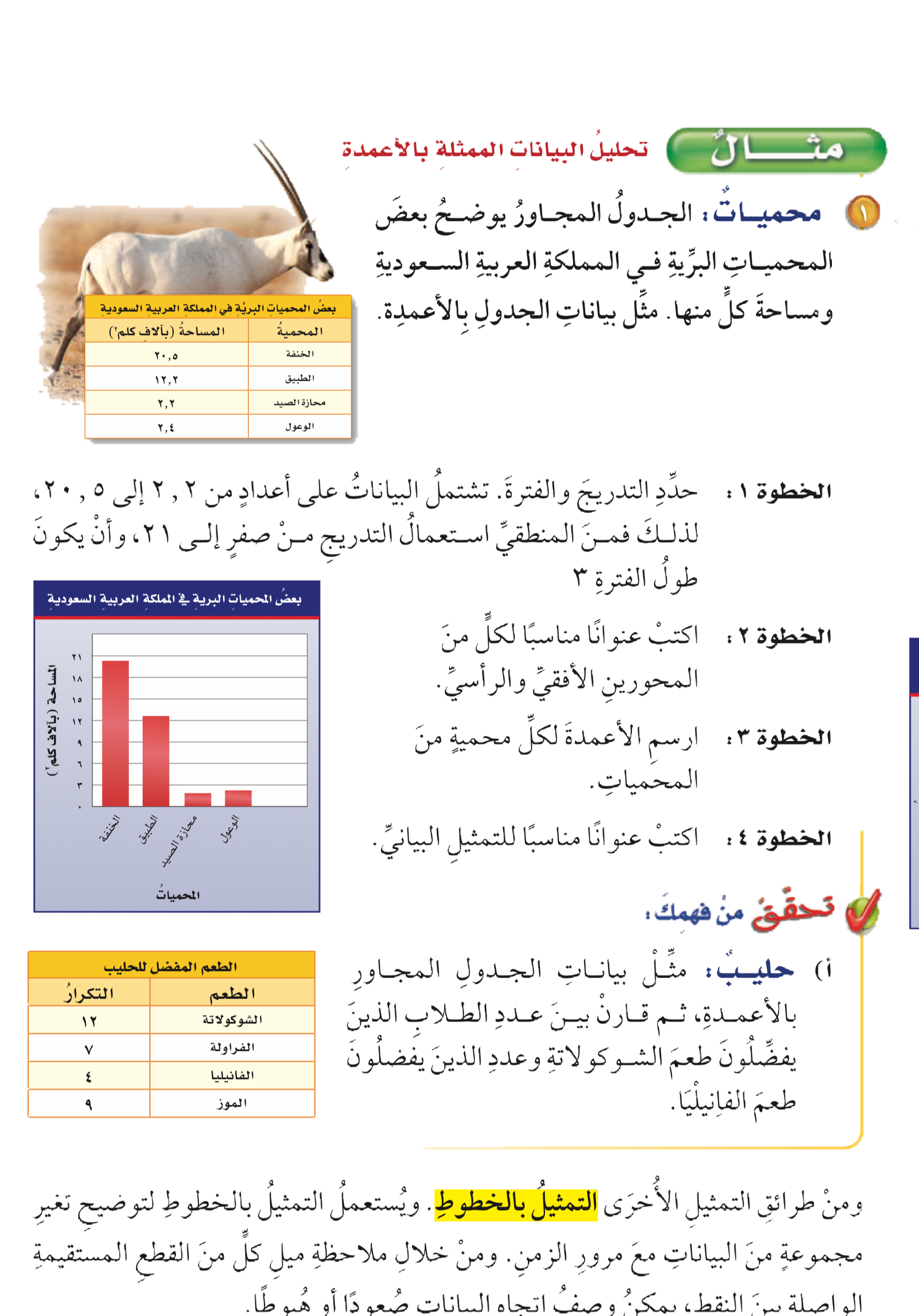 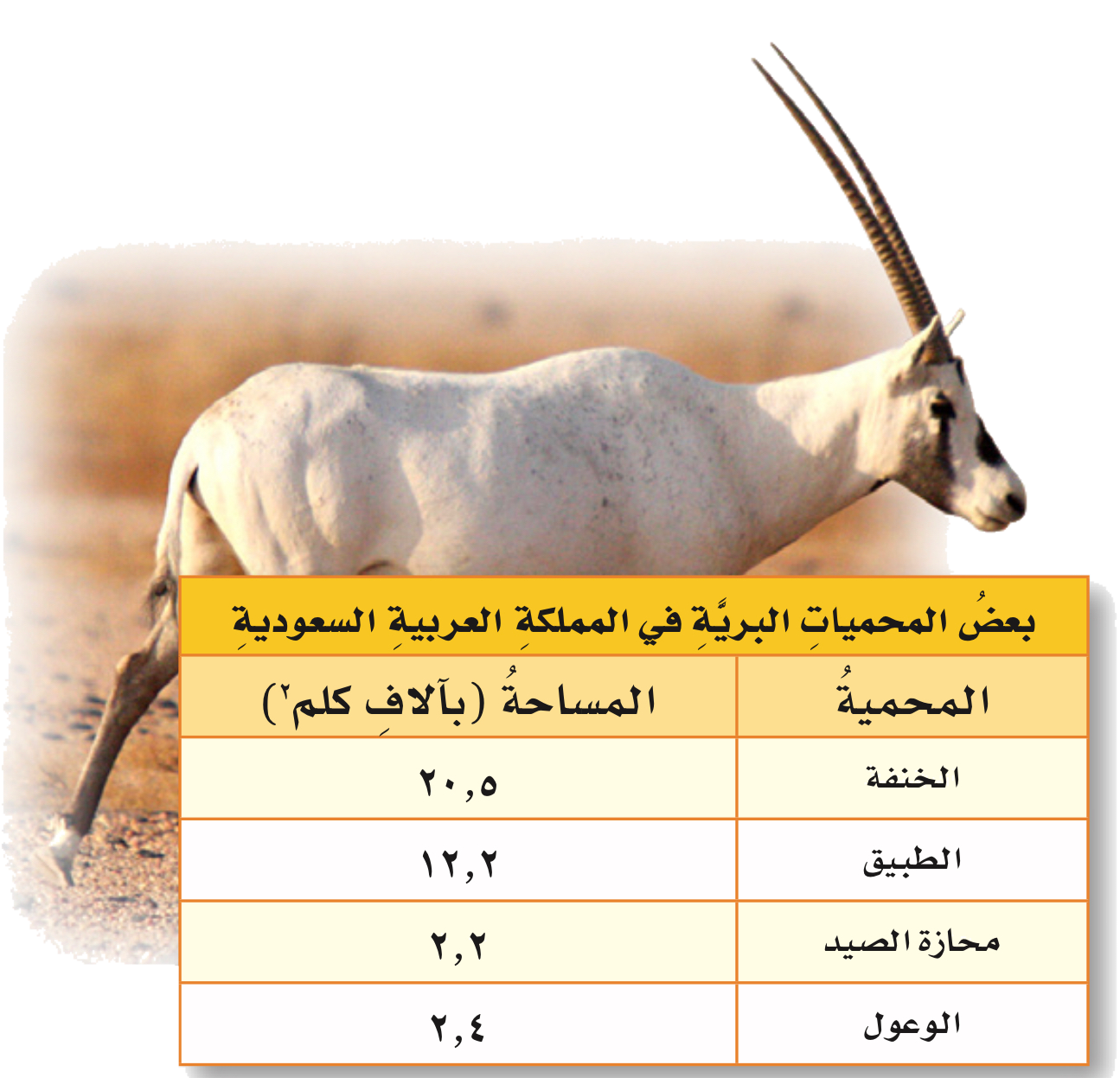 تحليل البيانات الممثلة بالأعمدة
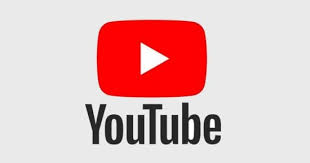 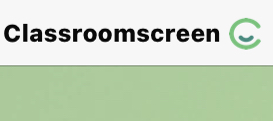 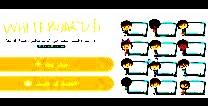 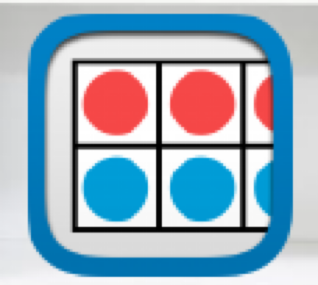 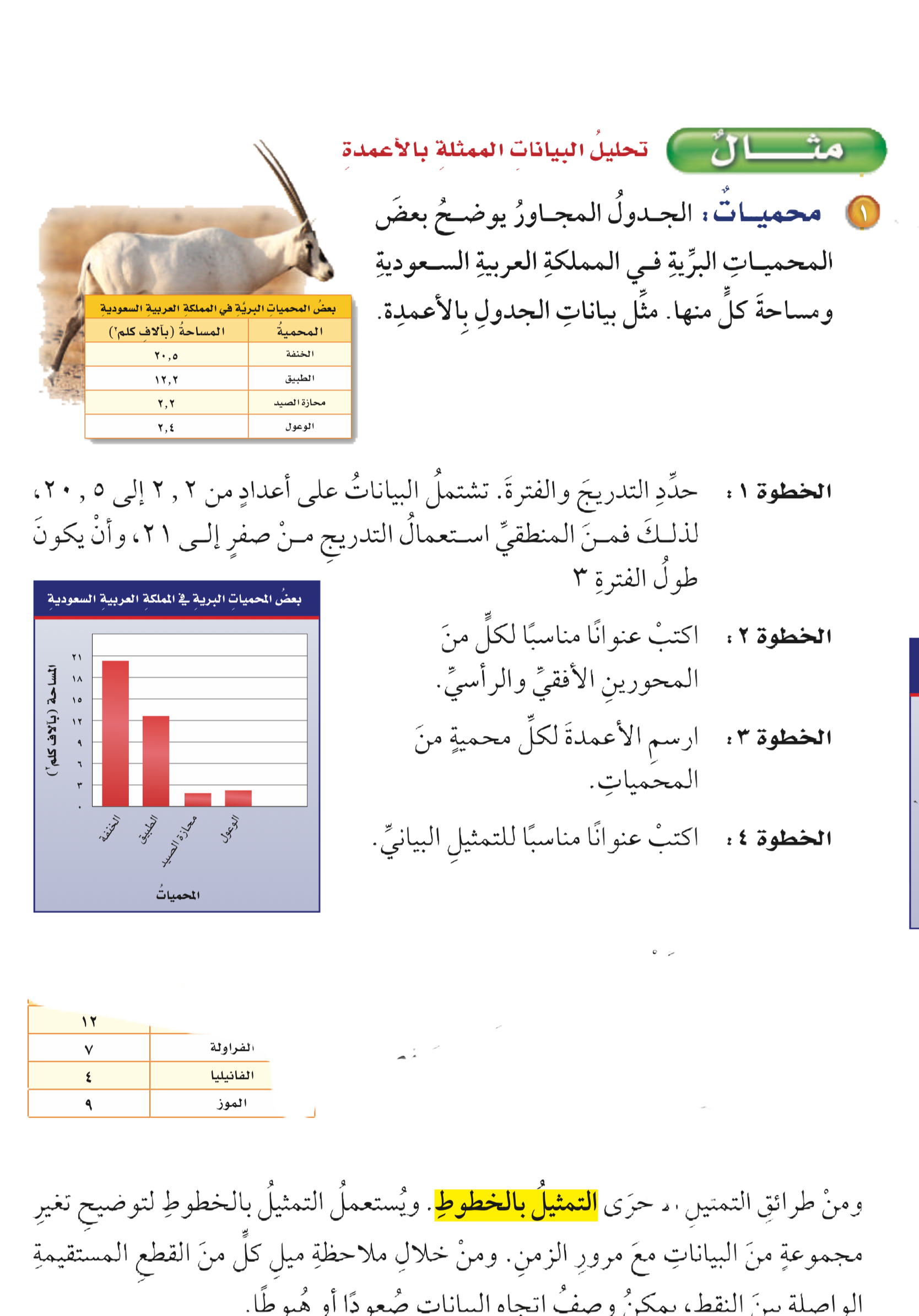 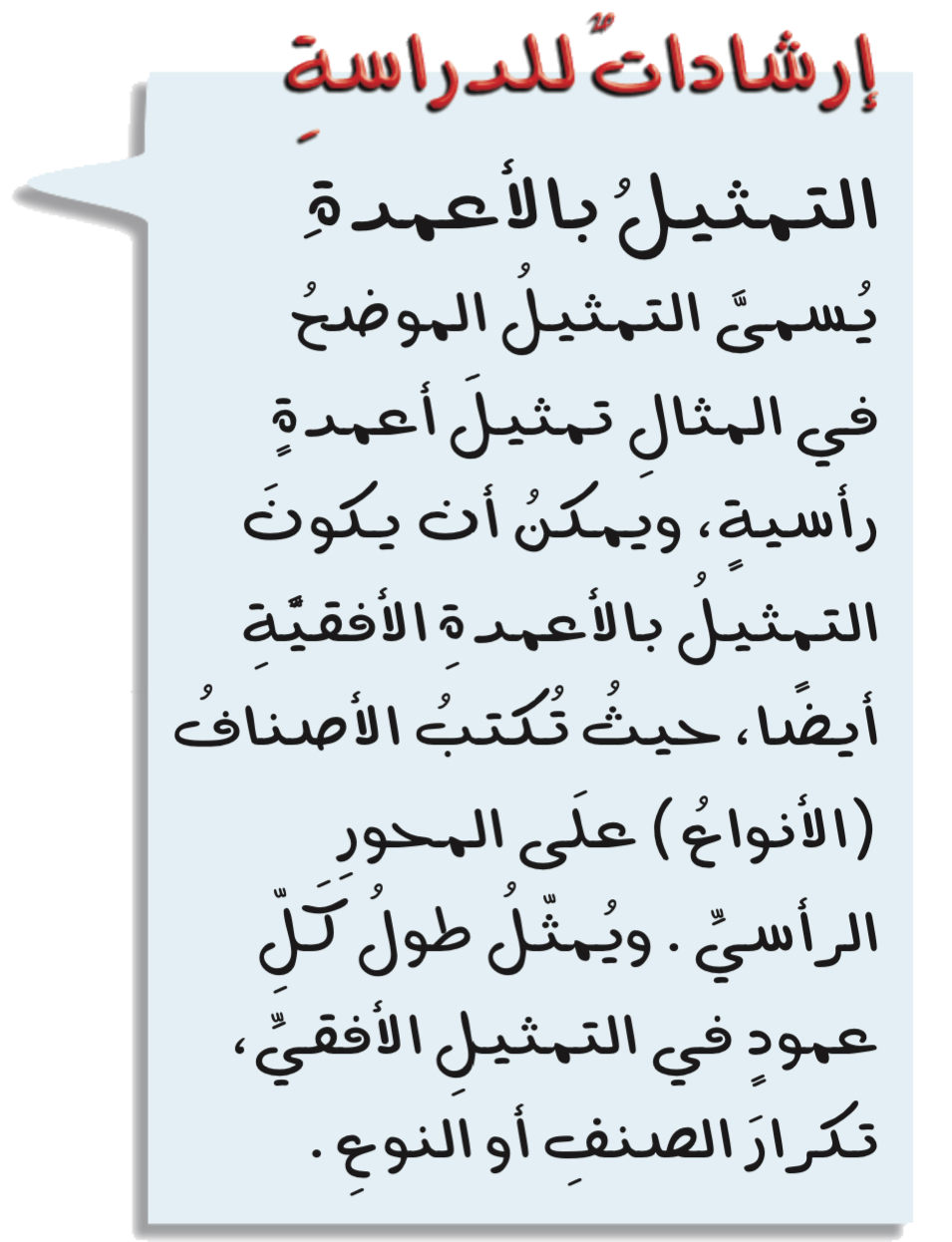 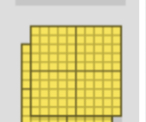 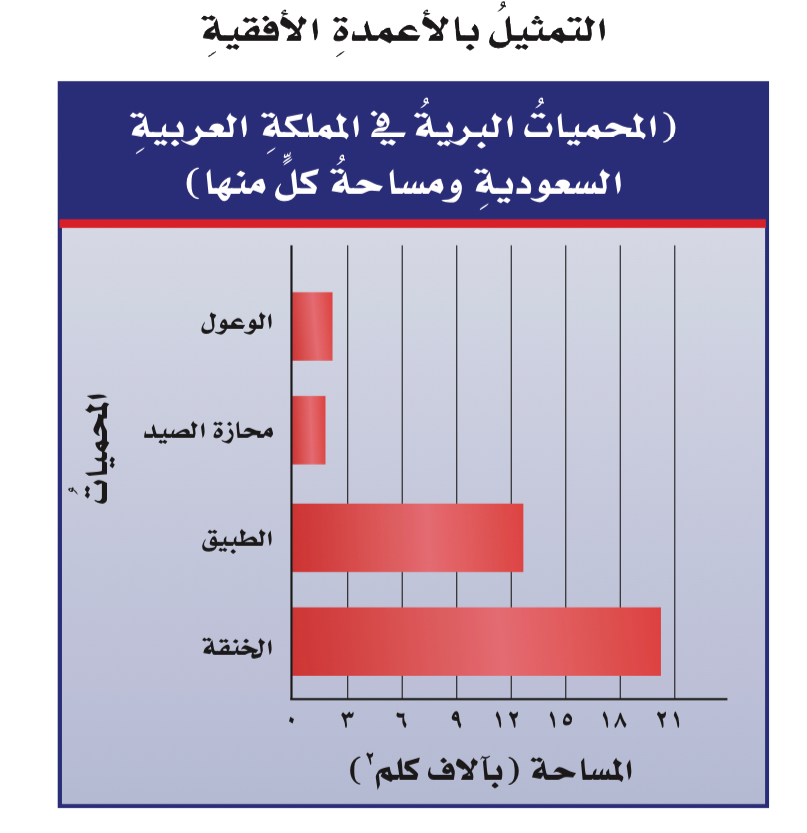 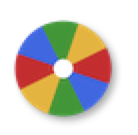 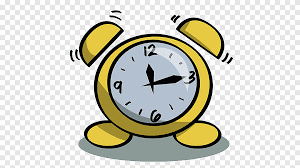 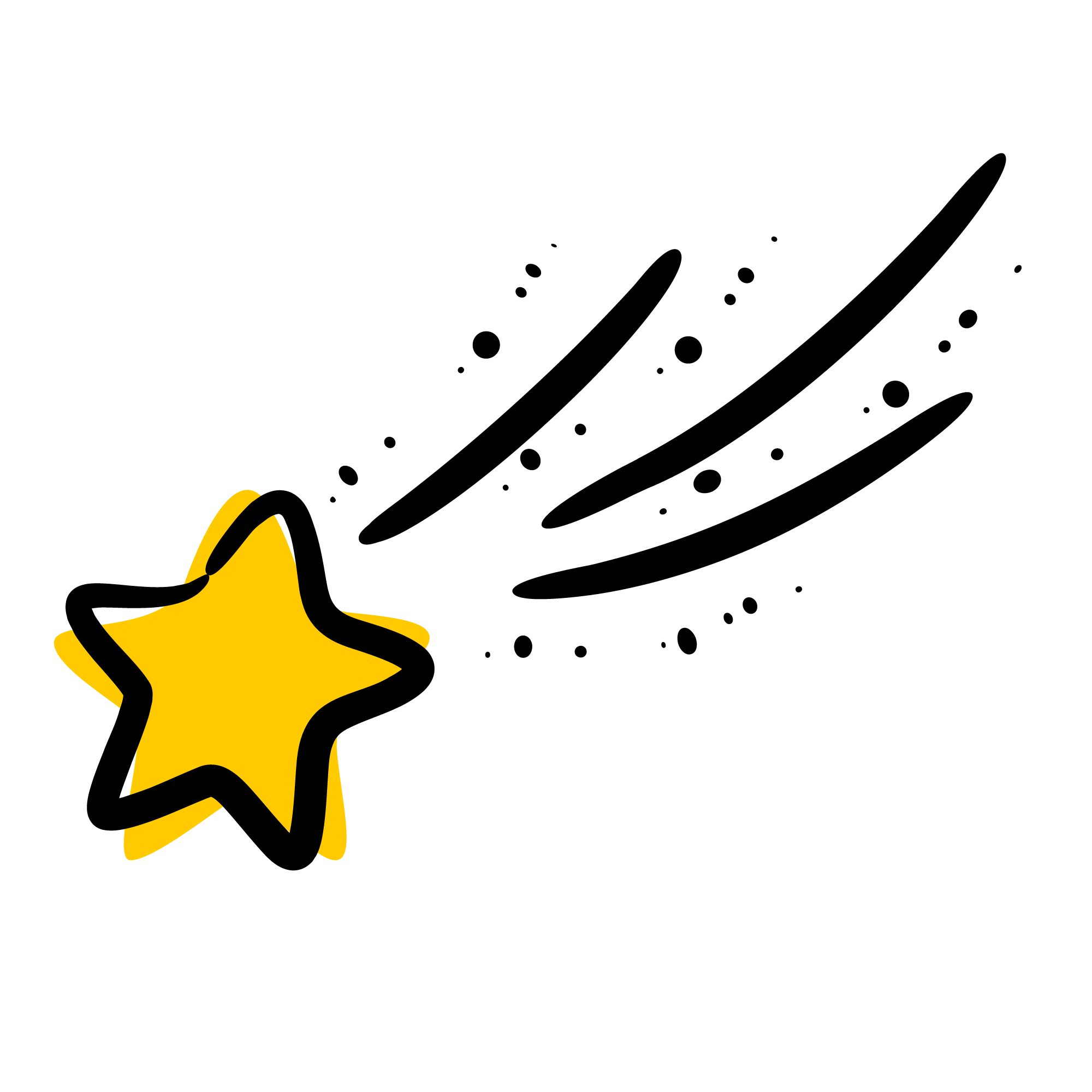 أدوات
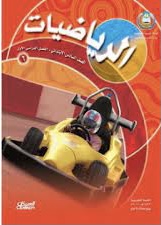 الحل
نشاط
تحقق من فهمك
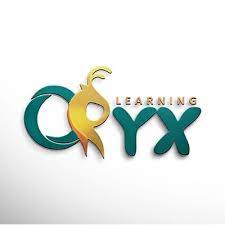 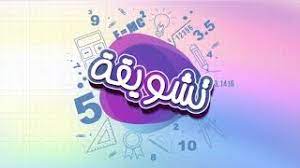 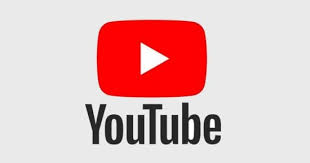 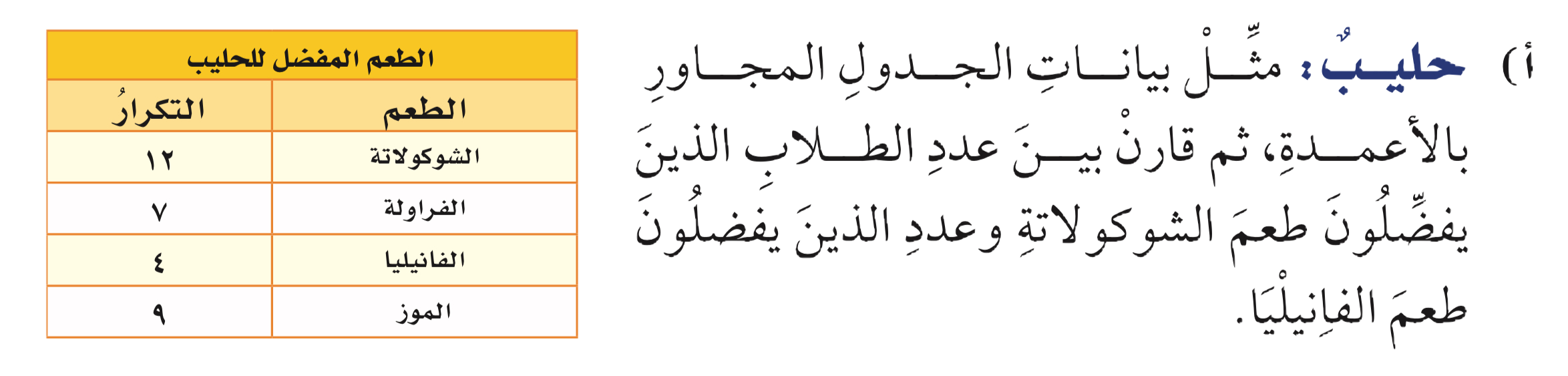 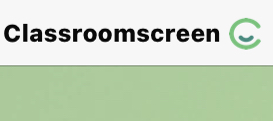 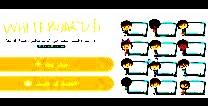 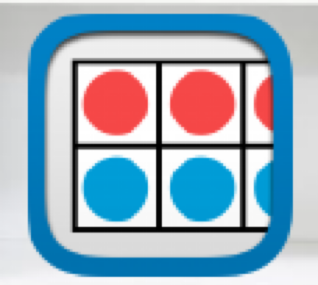 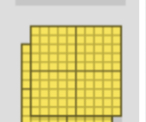 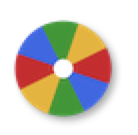 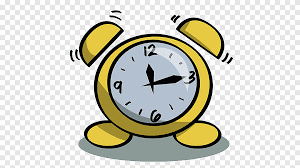 أدوات
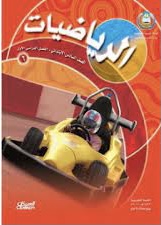 نشاط
تحقق من فهمك
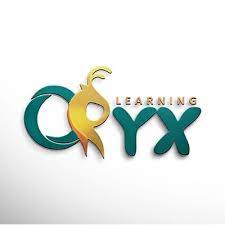 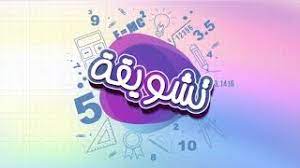 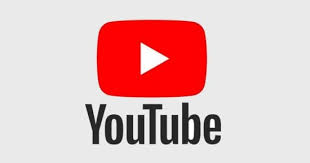 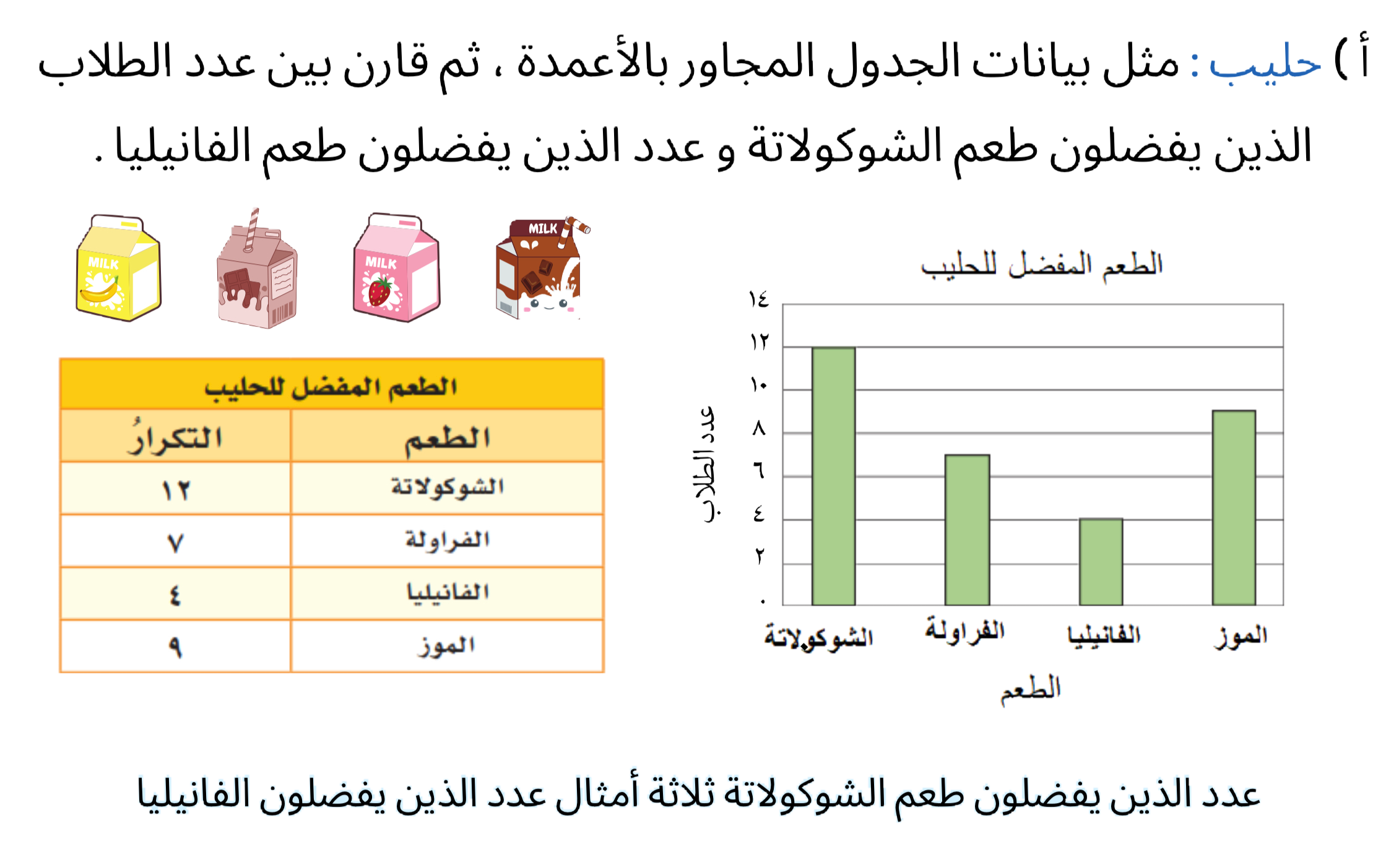 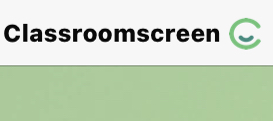 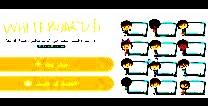 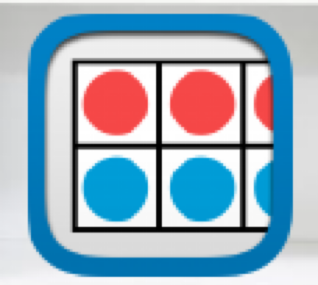 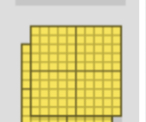 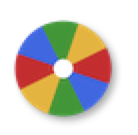 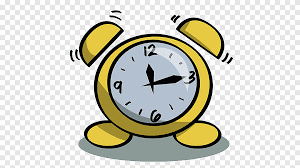 أدوات
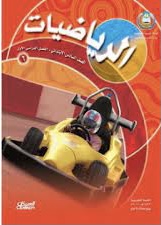 مفردات
نشاط
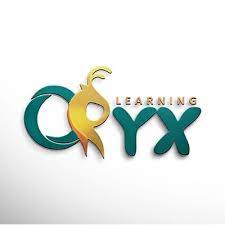 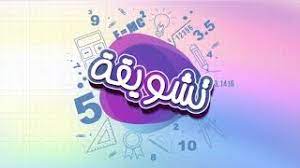 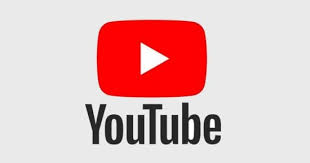 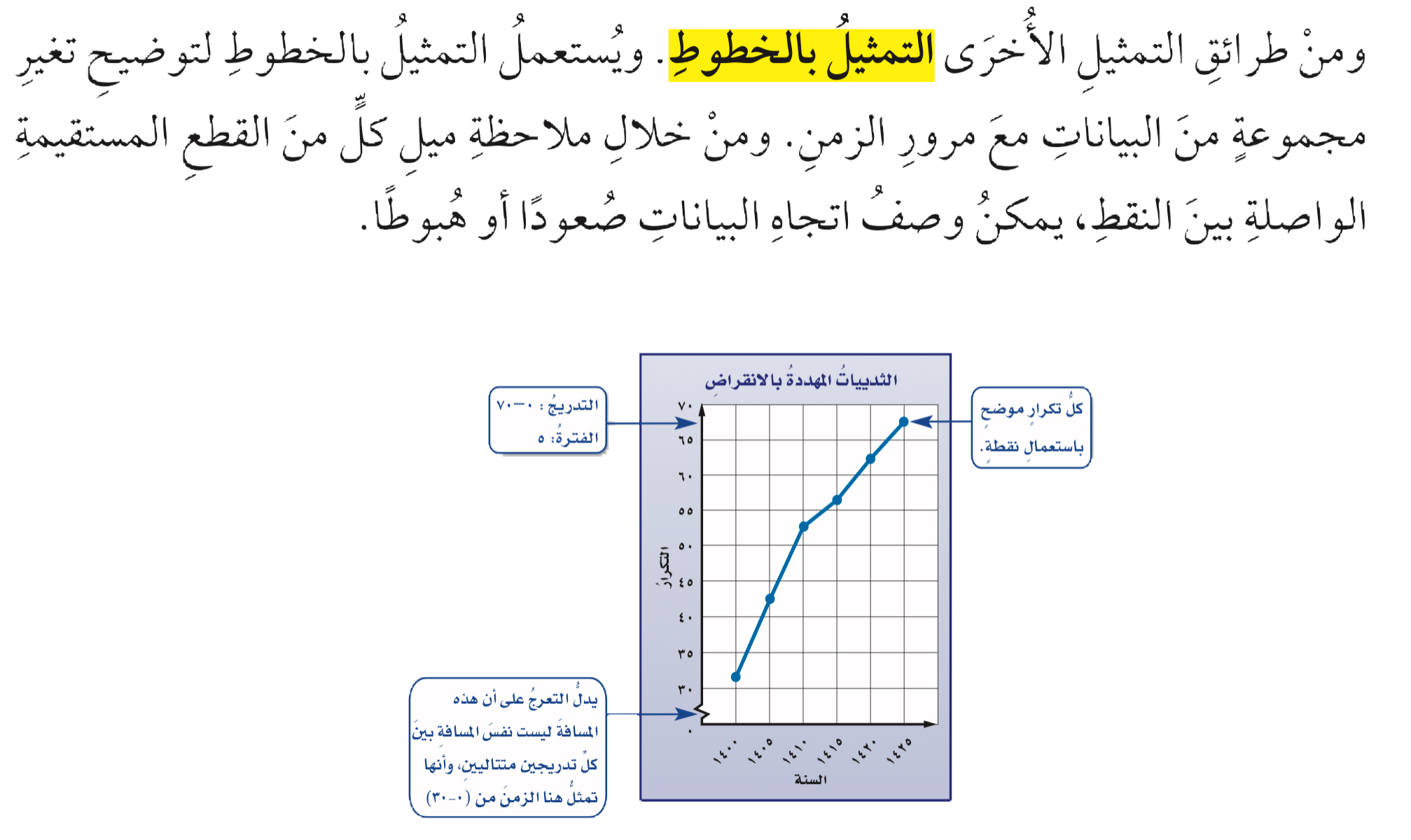 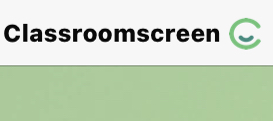 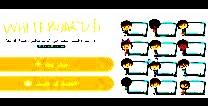 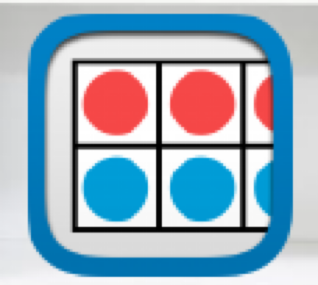 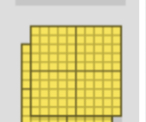 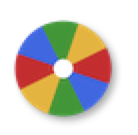 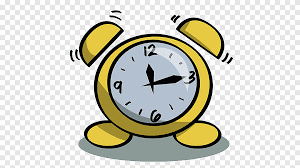 أدوات
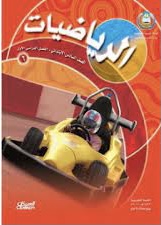 تحقق من فهمك
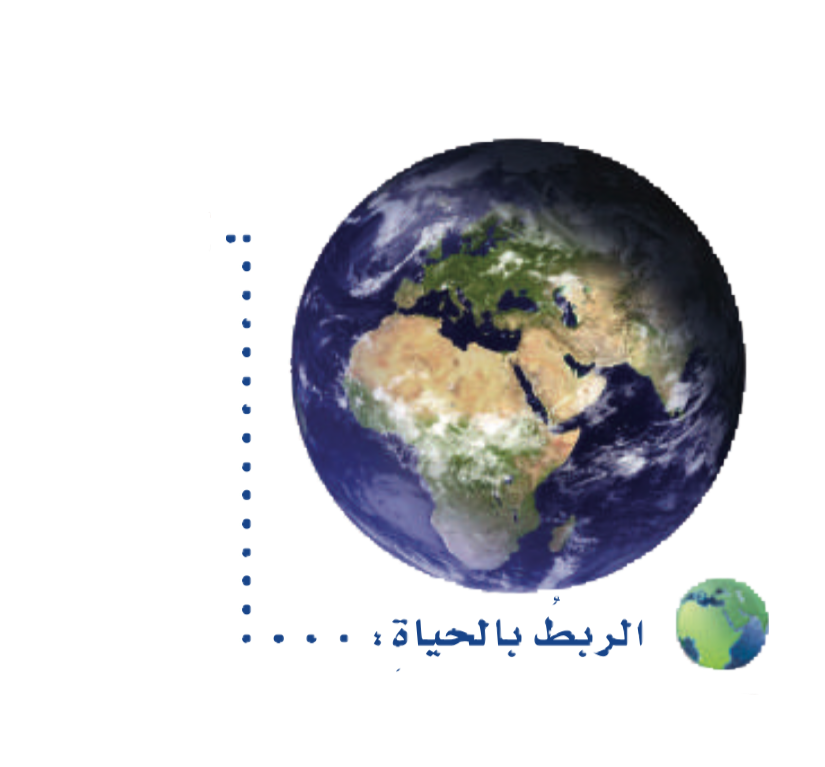 مثال
نشاط
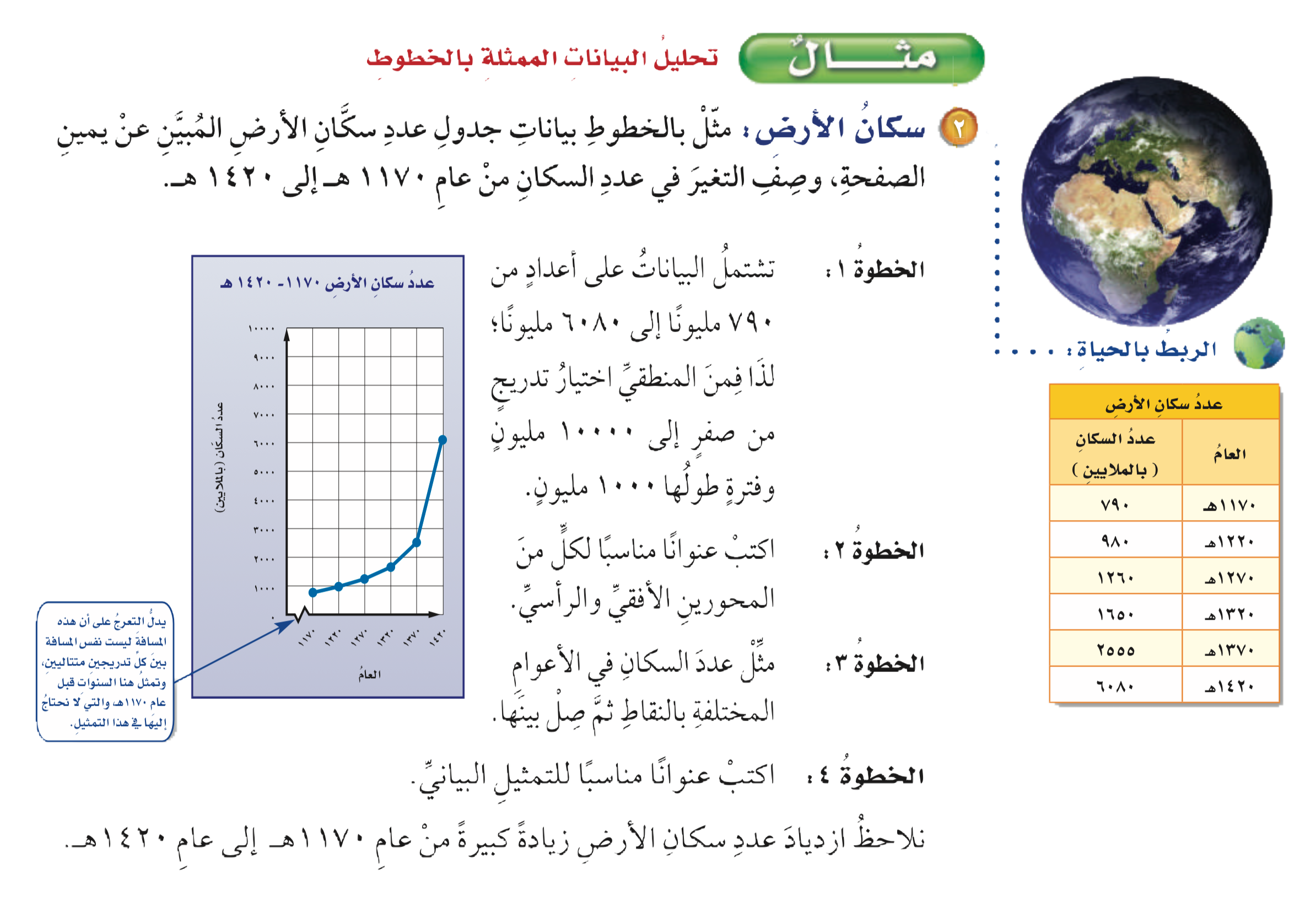 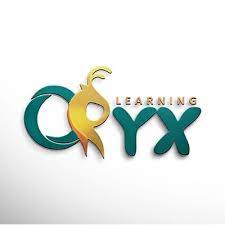 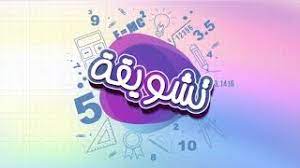 تحليل البيانات الممثلة بالخطوط
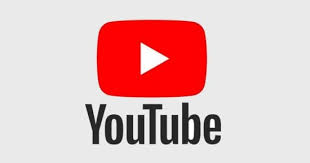 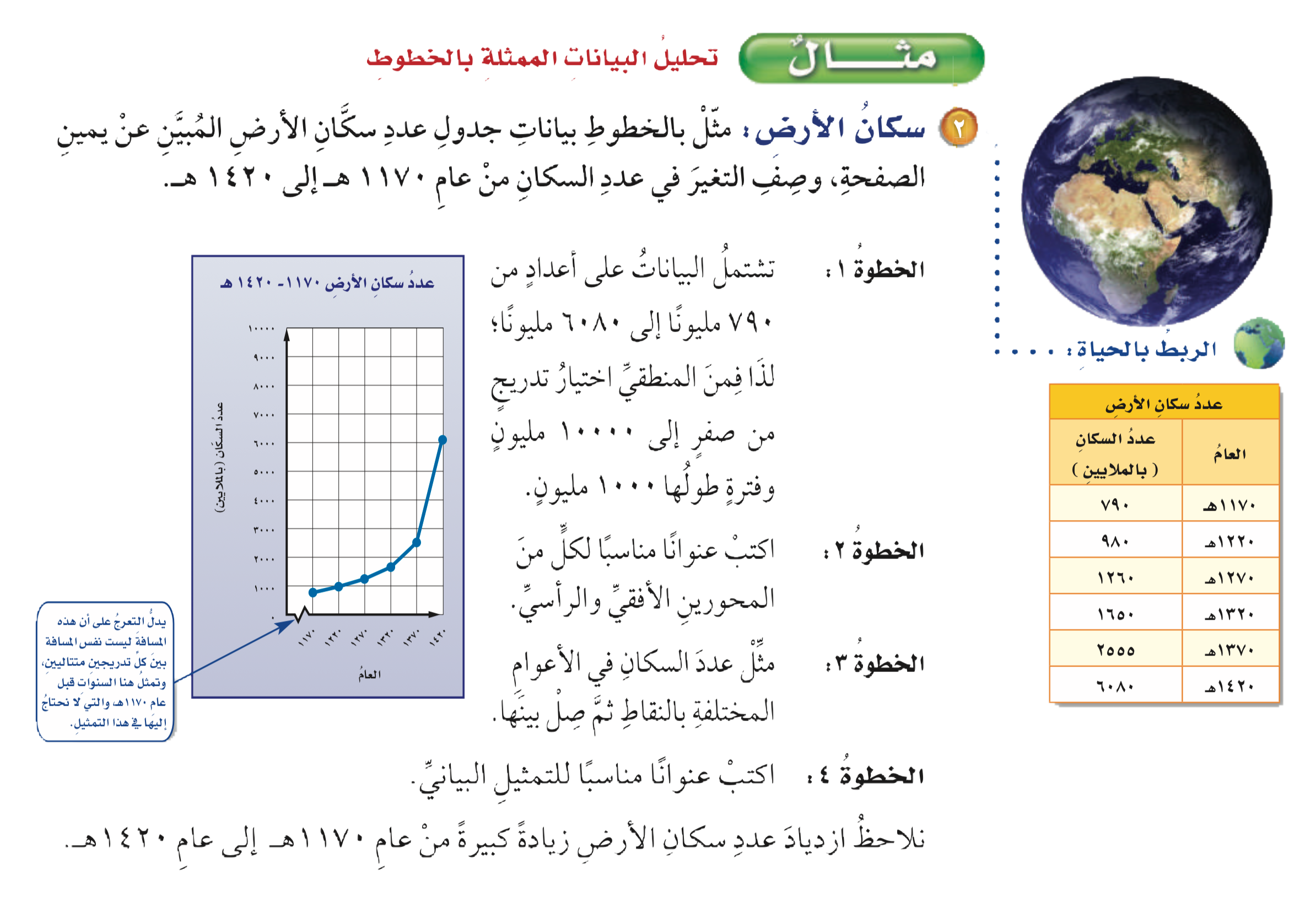 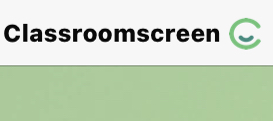 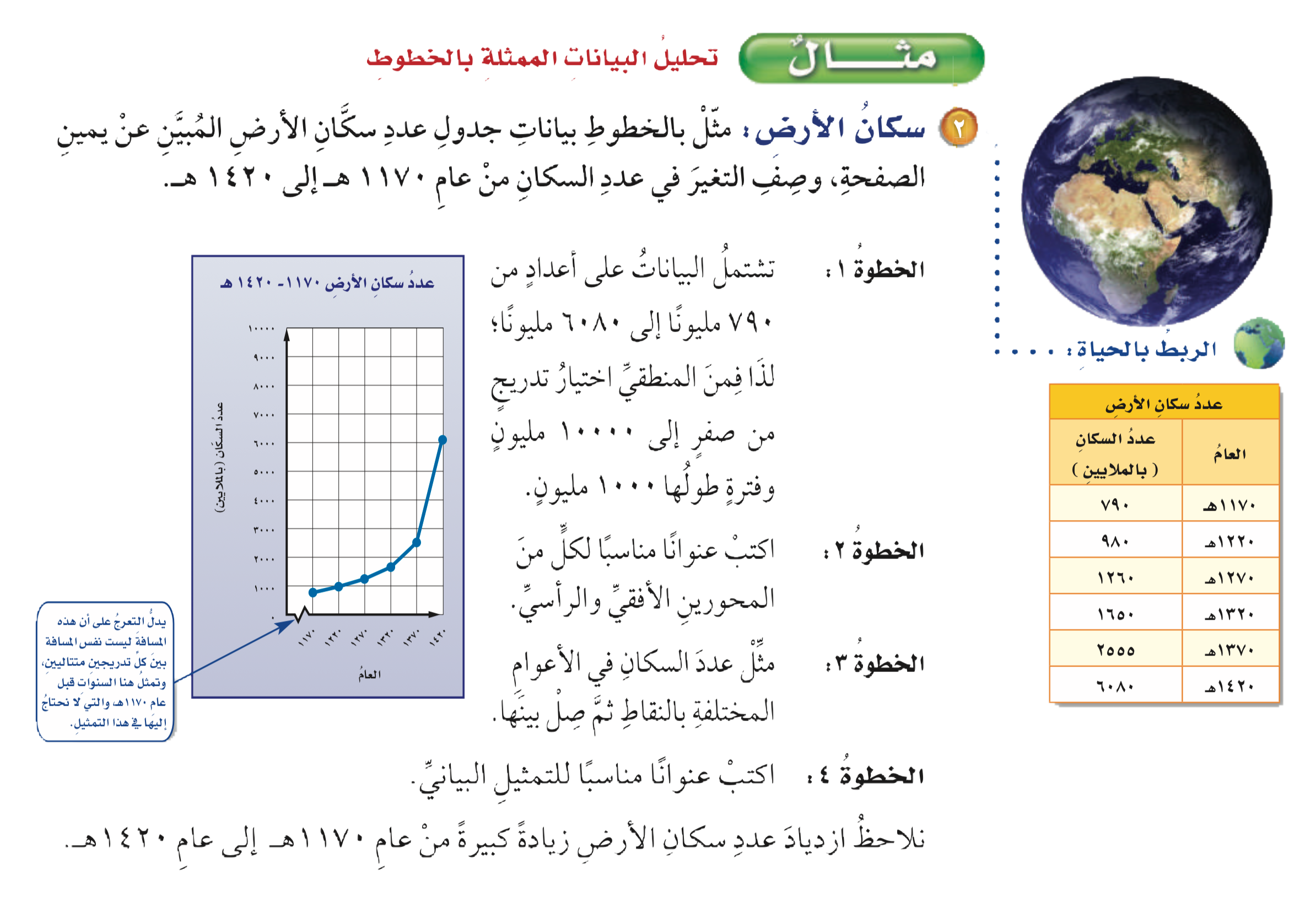 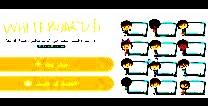 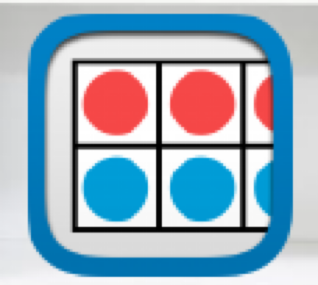 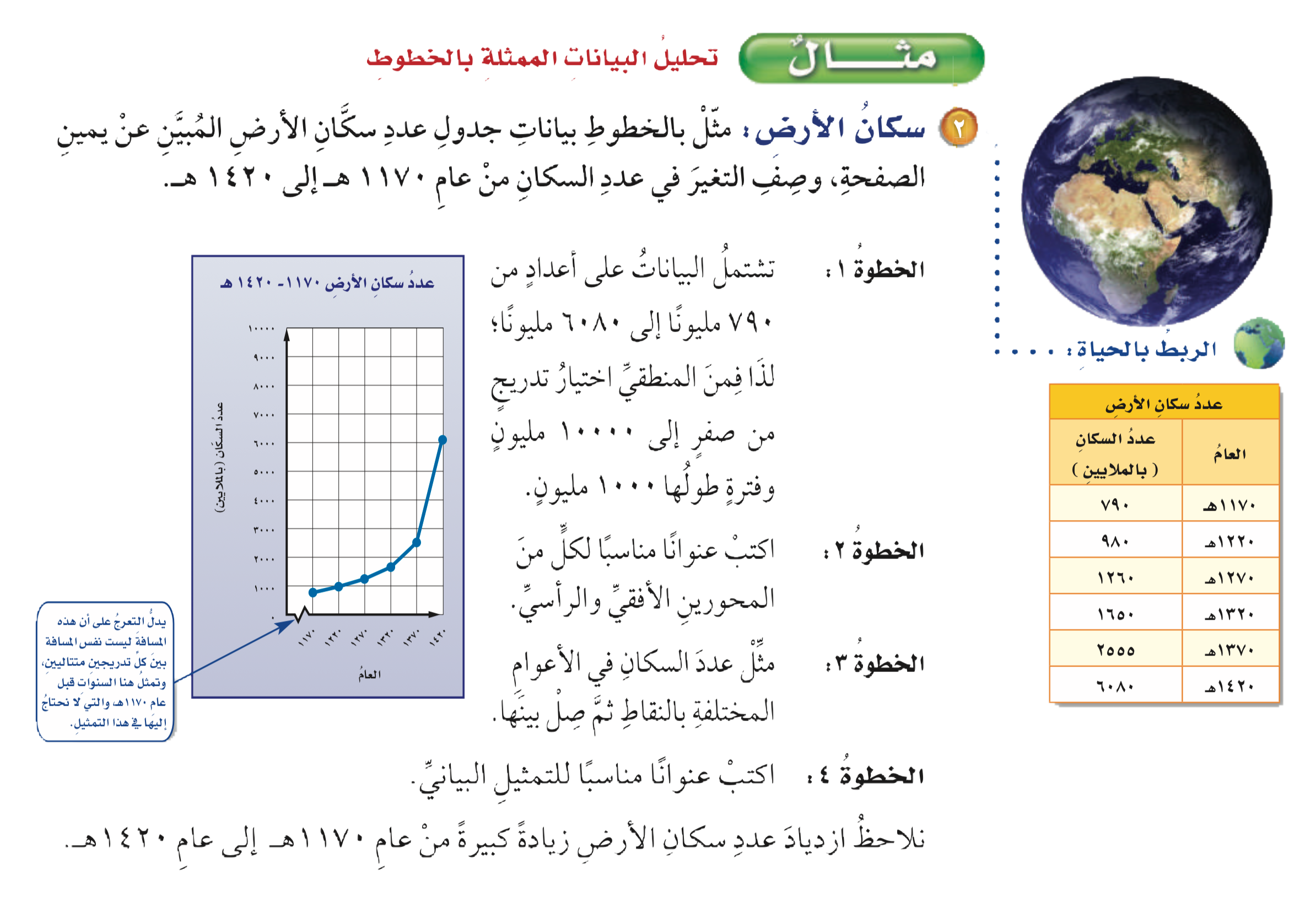 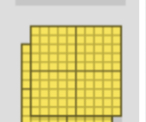 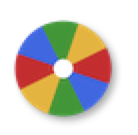 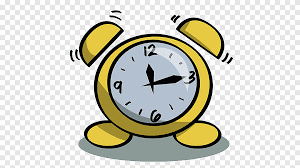 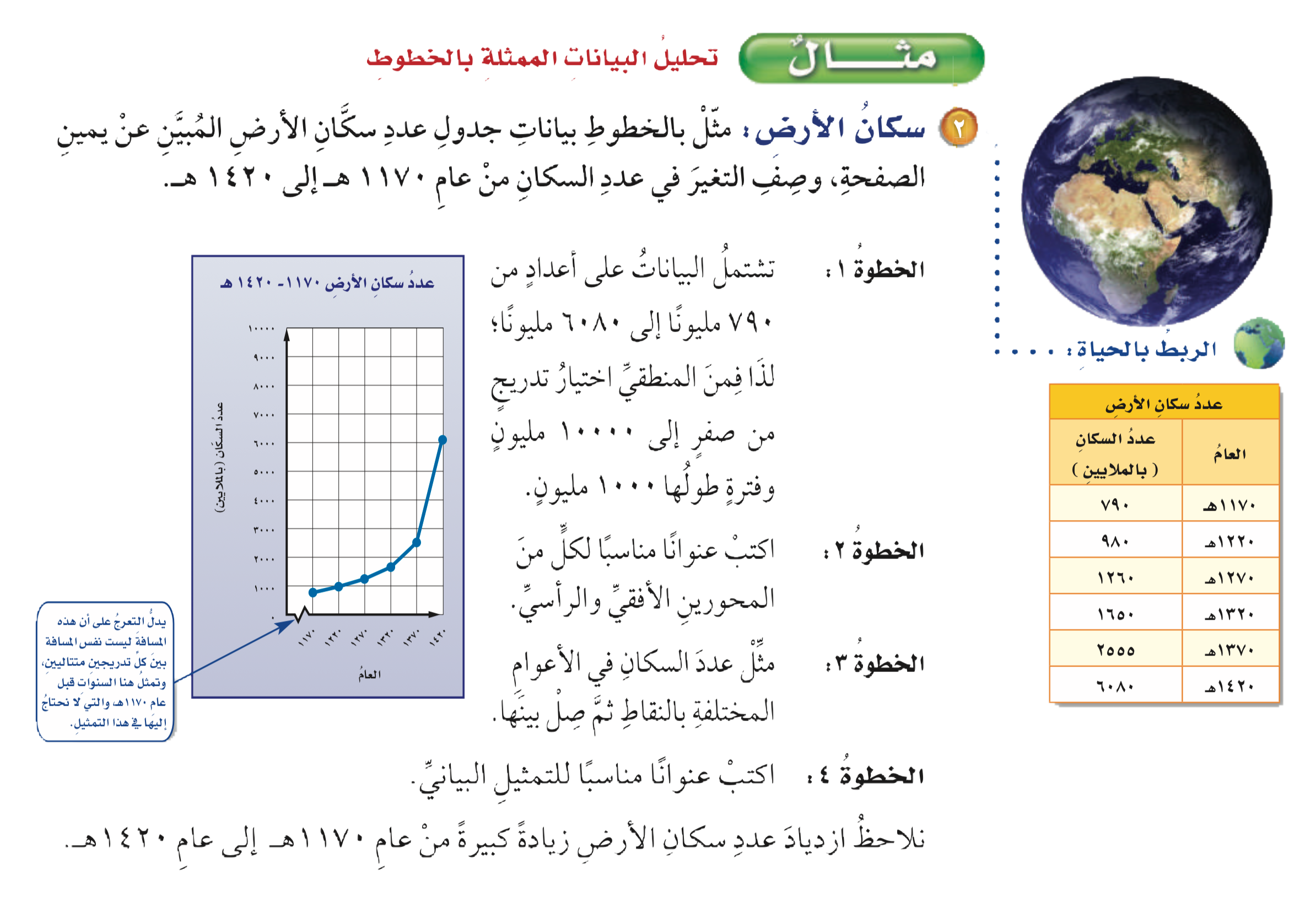 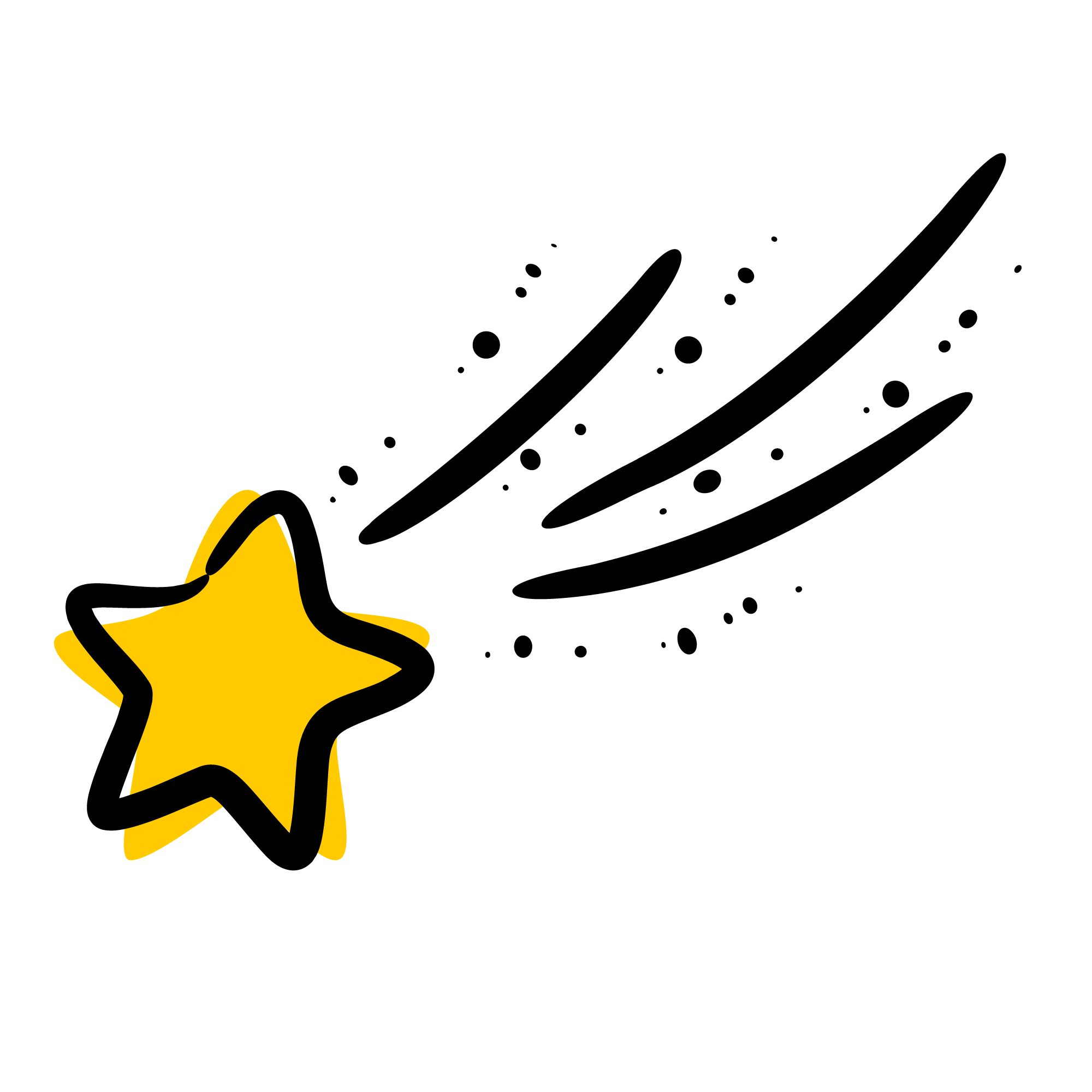 أدوات
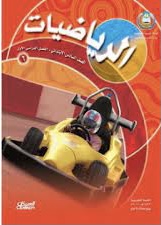 الحل
نشاط
تحقق من فهمك
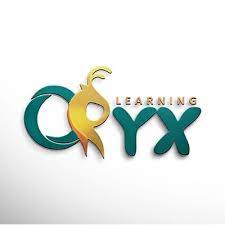 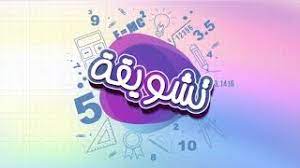 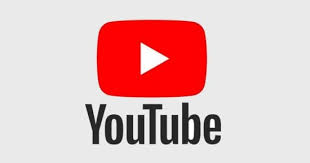 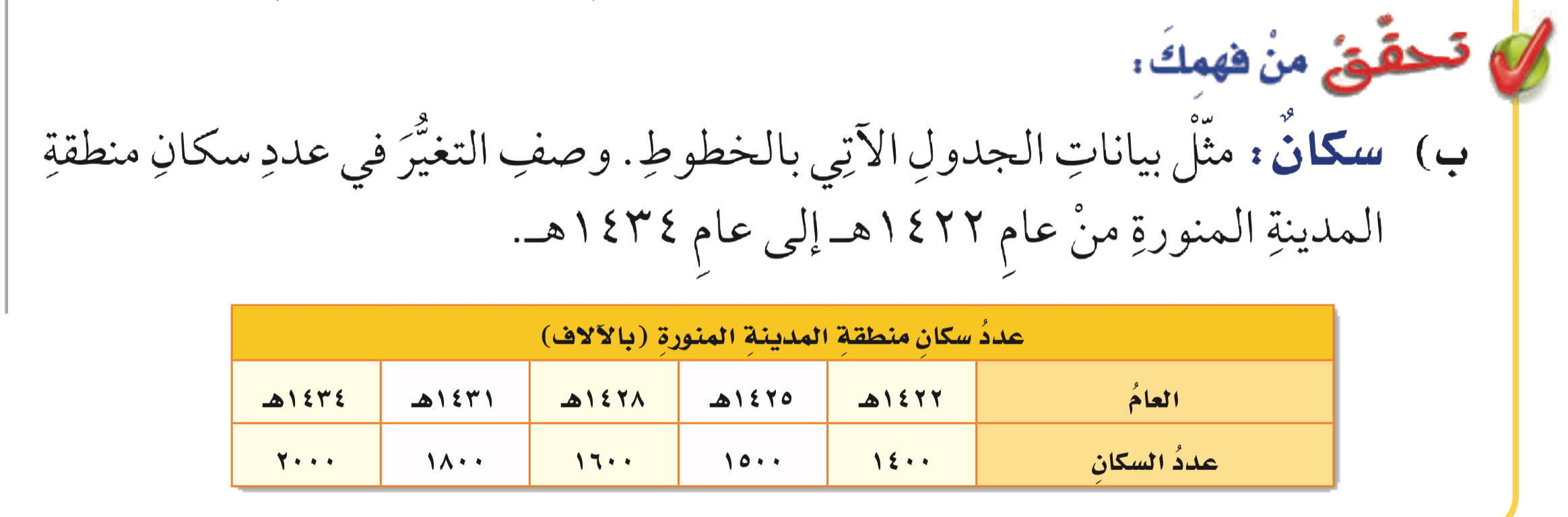 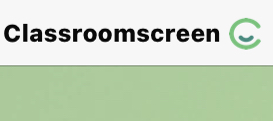 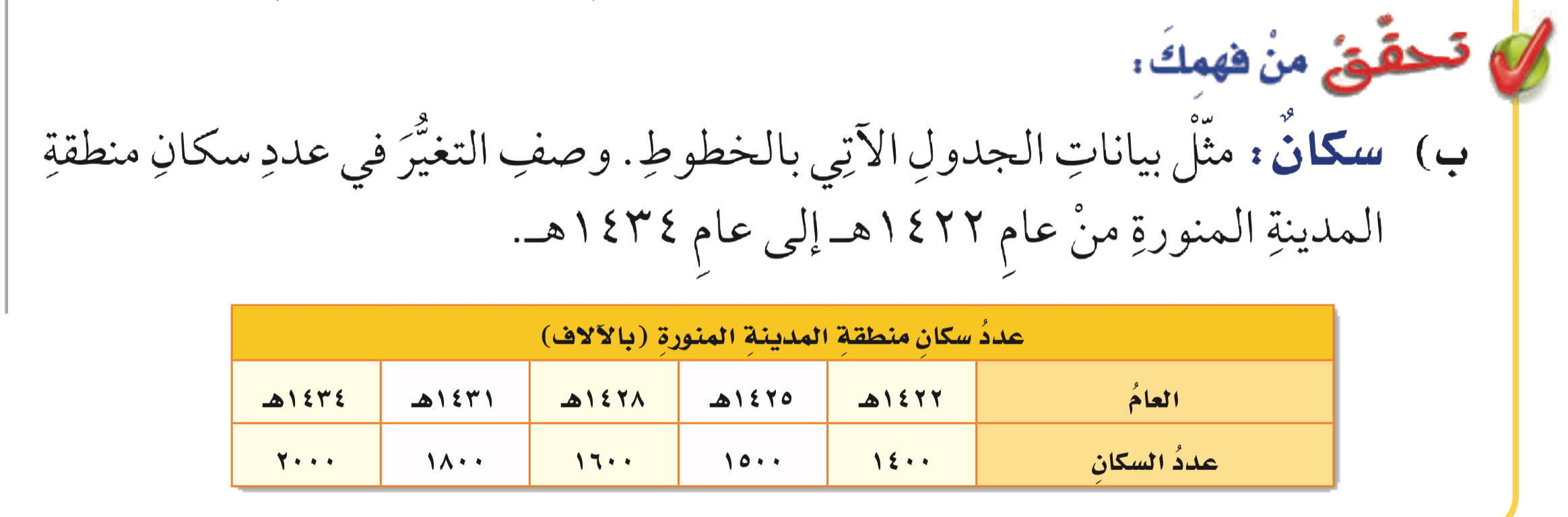 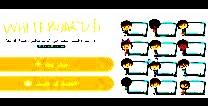 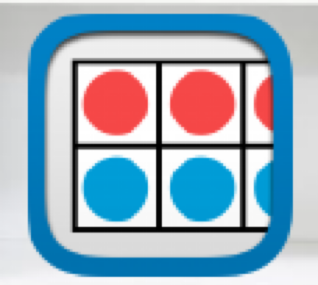 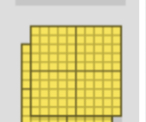 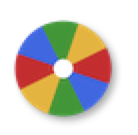 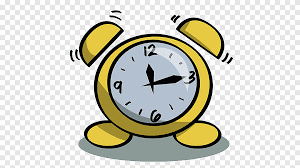 أدوات
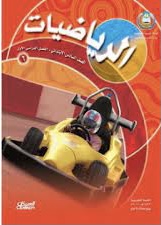 نشاط
تحقق من فهمك
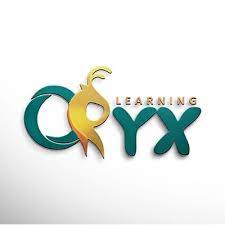 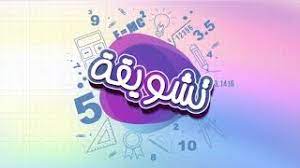 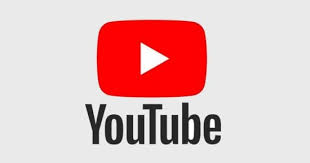 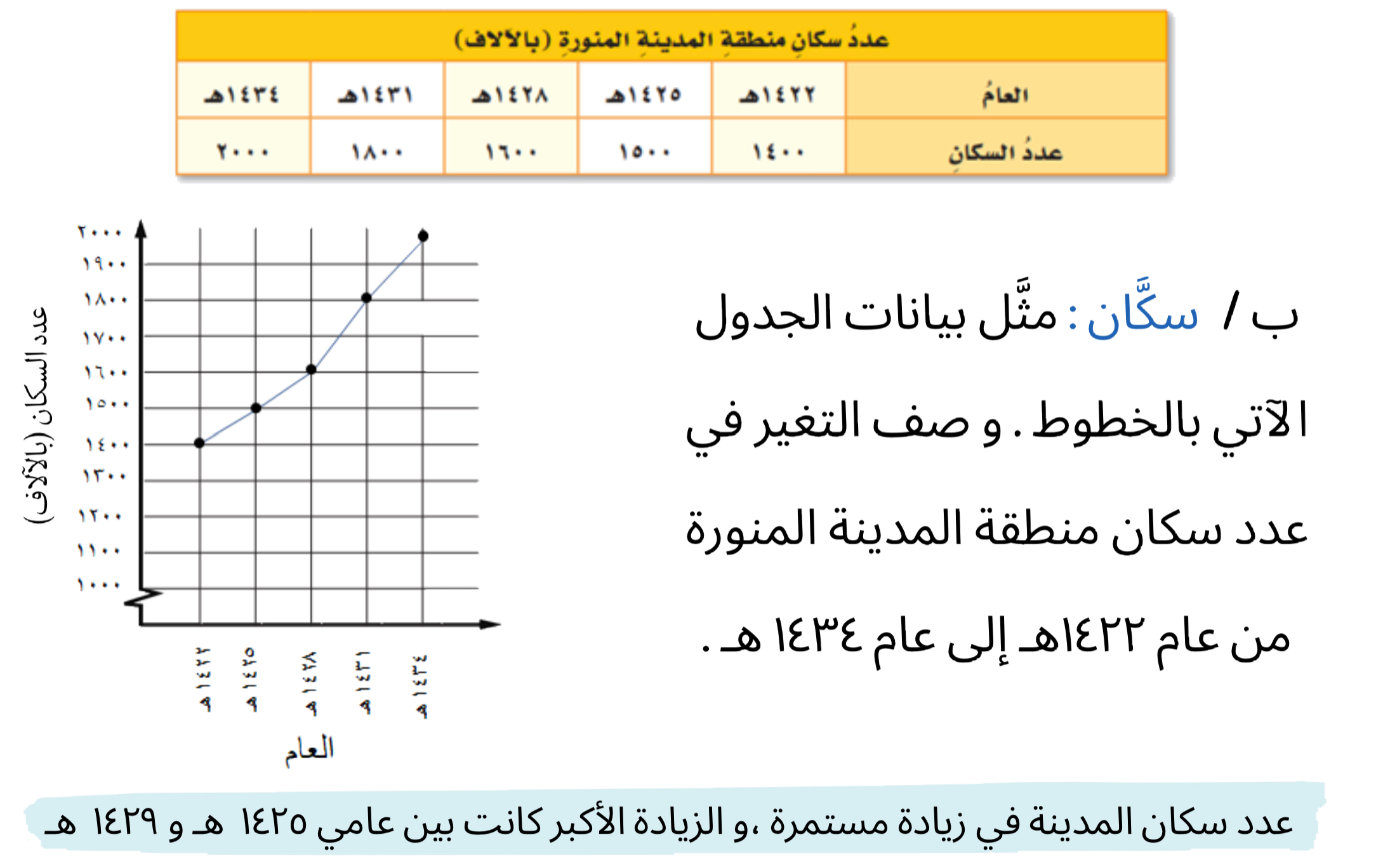 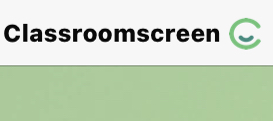 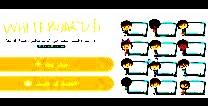 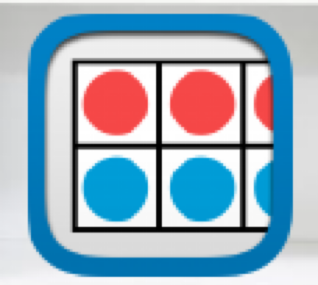 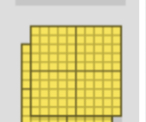 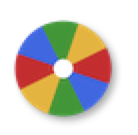 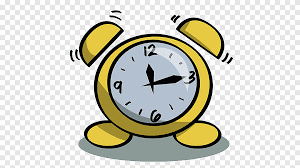 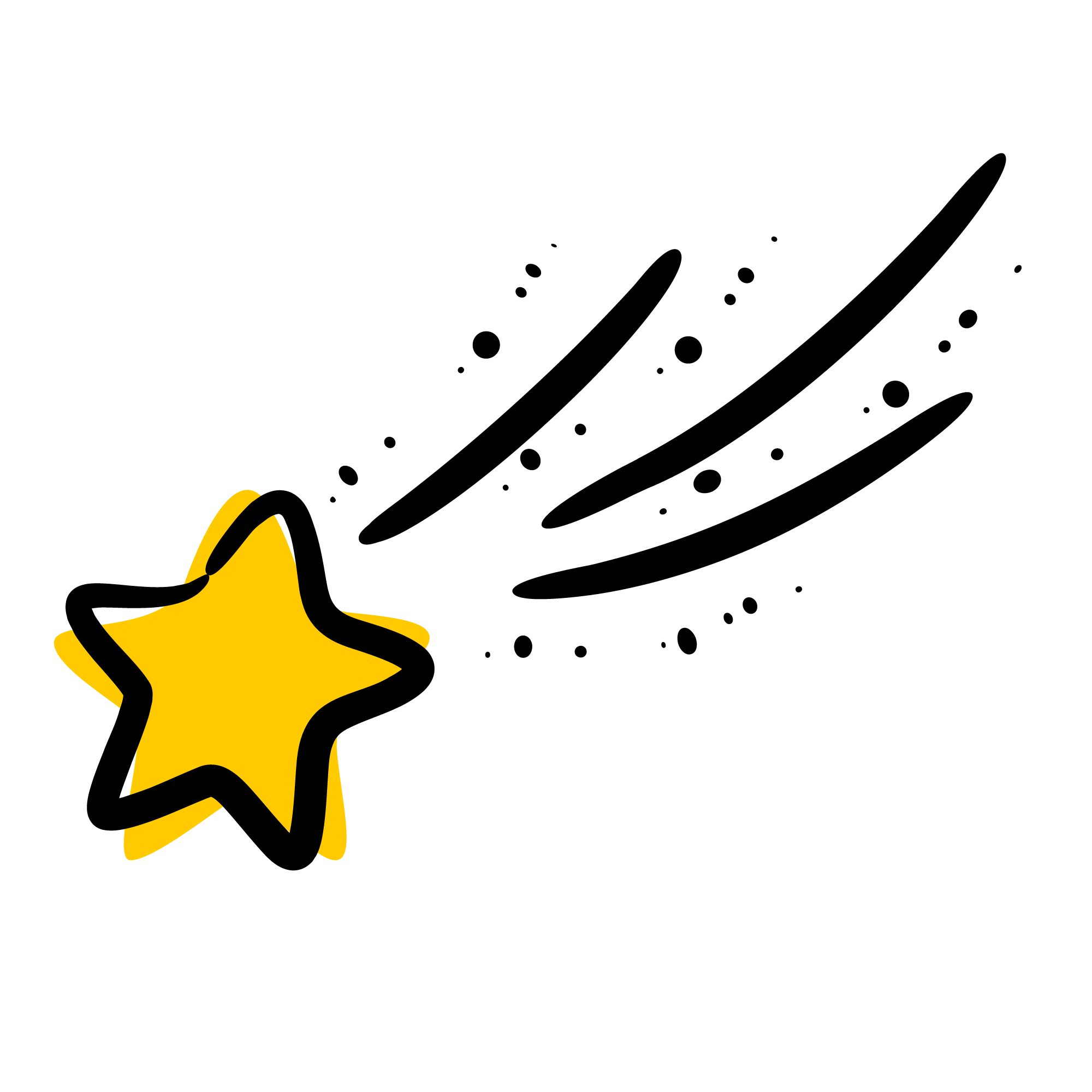 أدوات
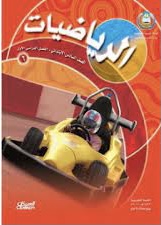 الحل
نشاط
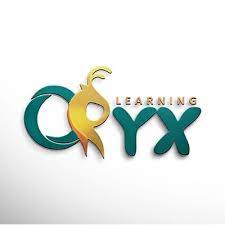 تـــــأكد
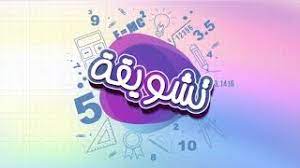 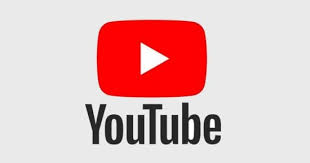 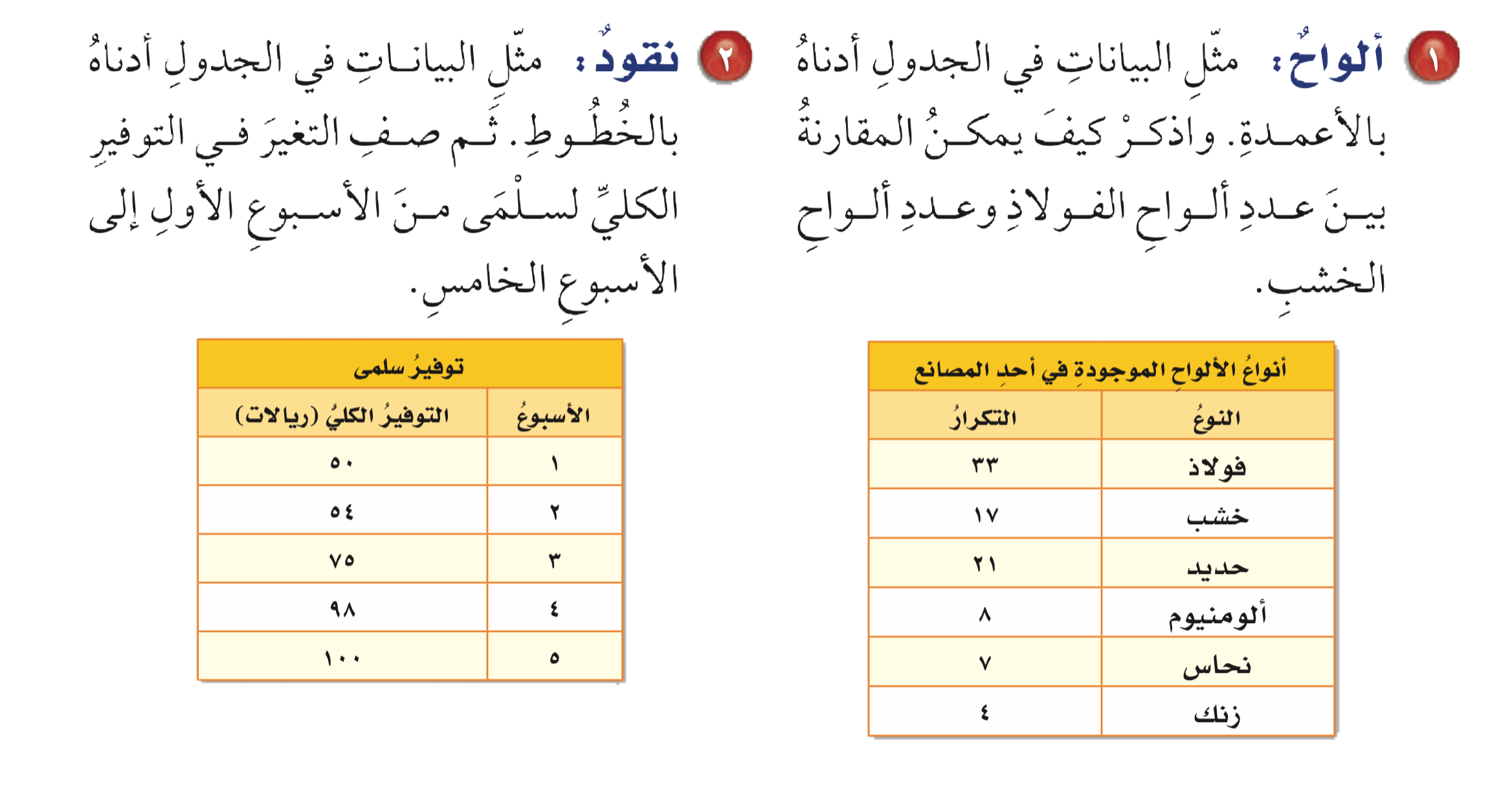 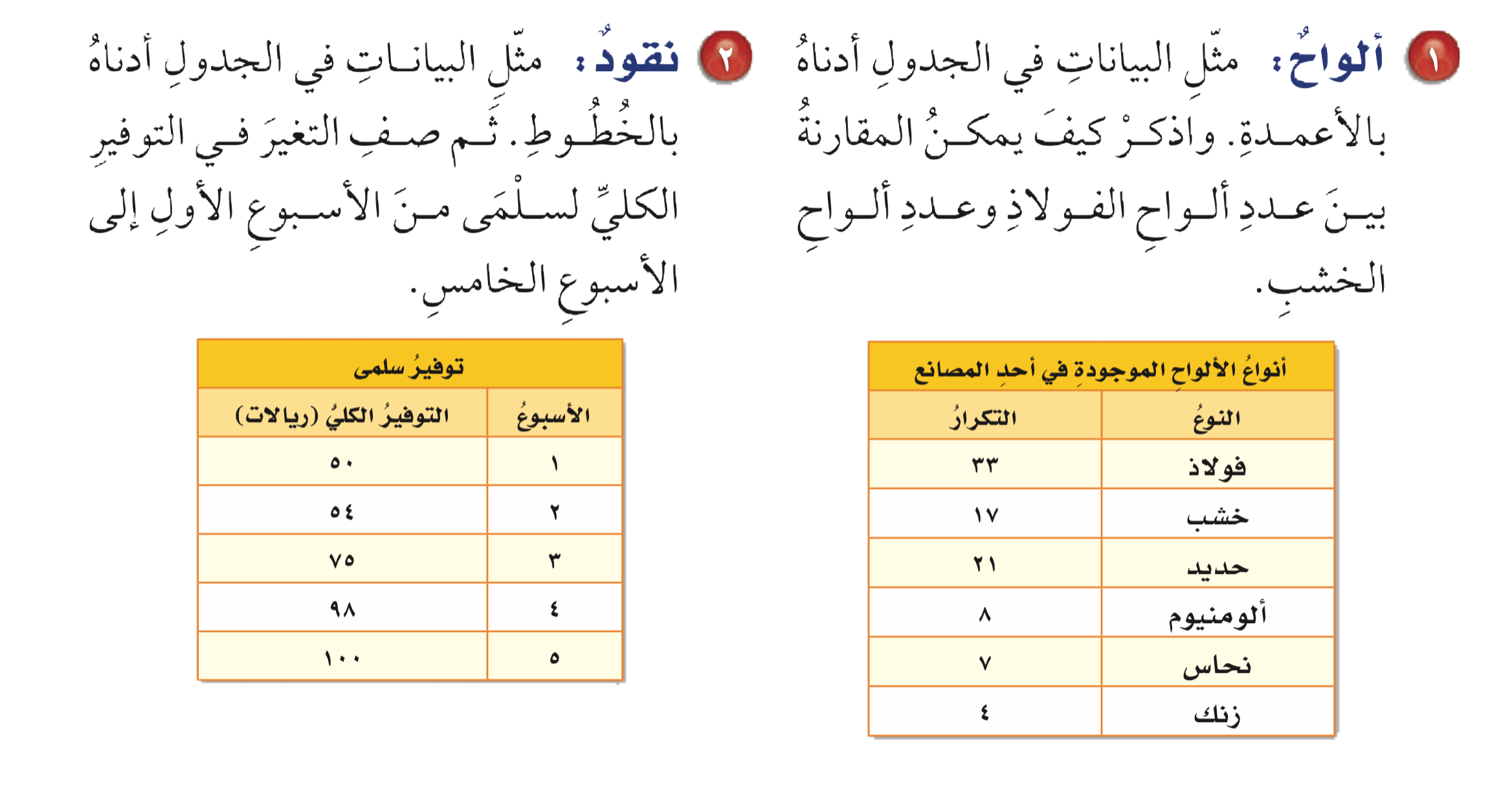 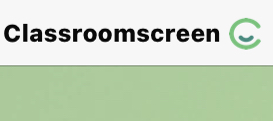 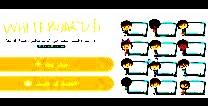 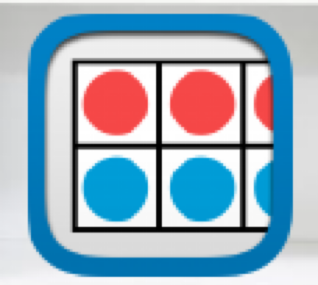 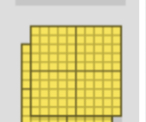 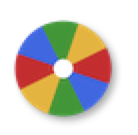 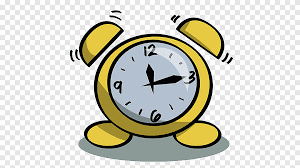 أدوات
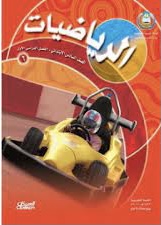 نشاط
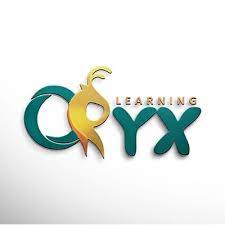 تـــــأكد
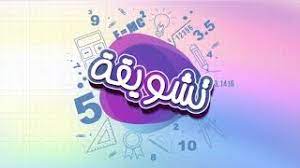 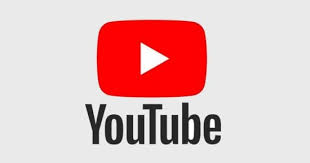 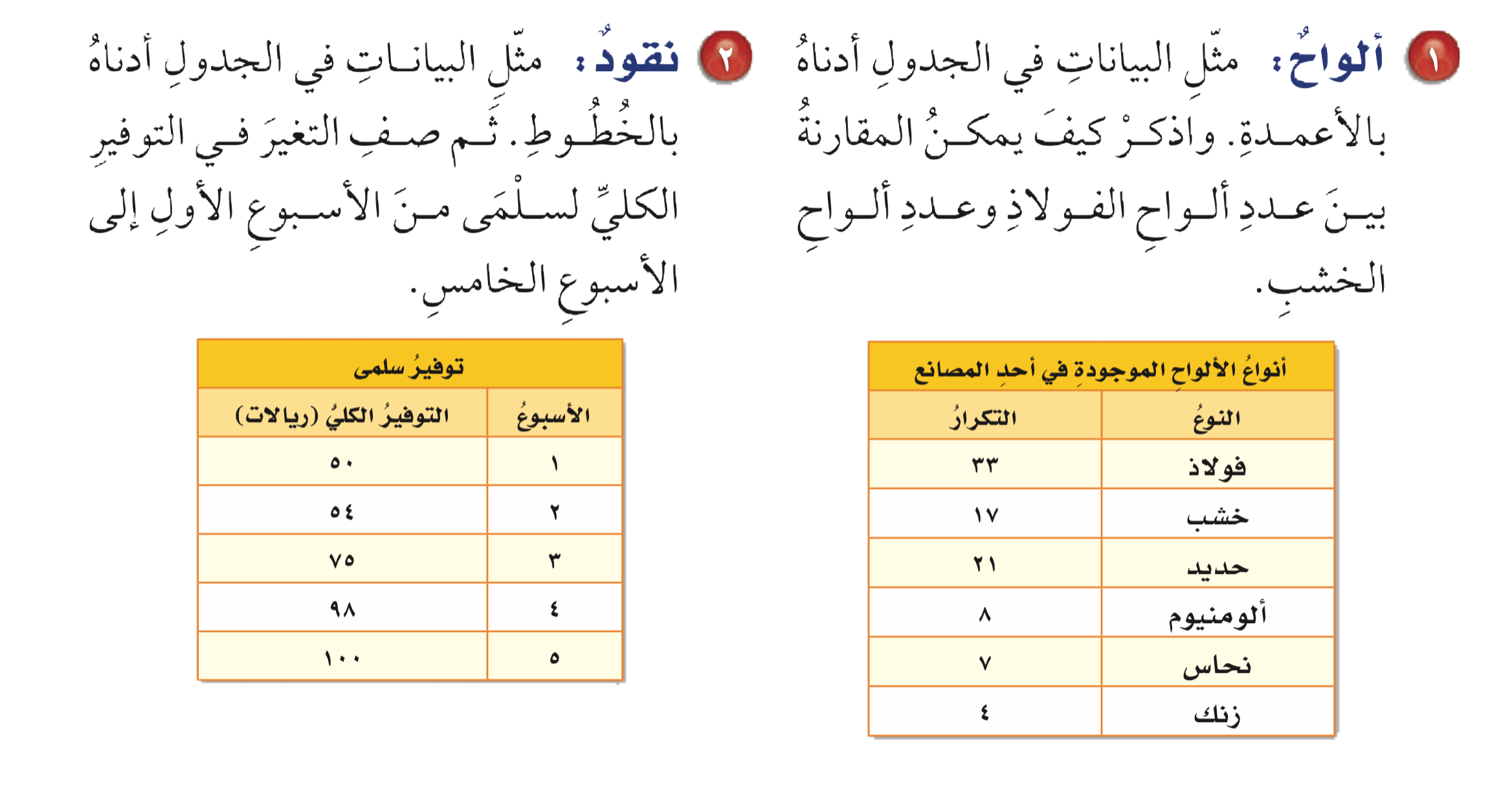 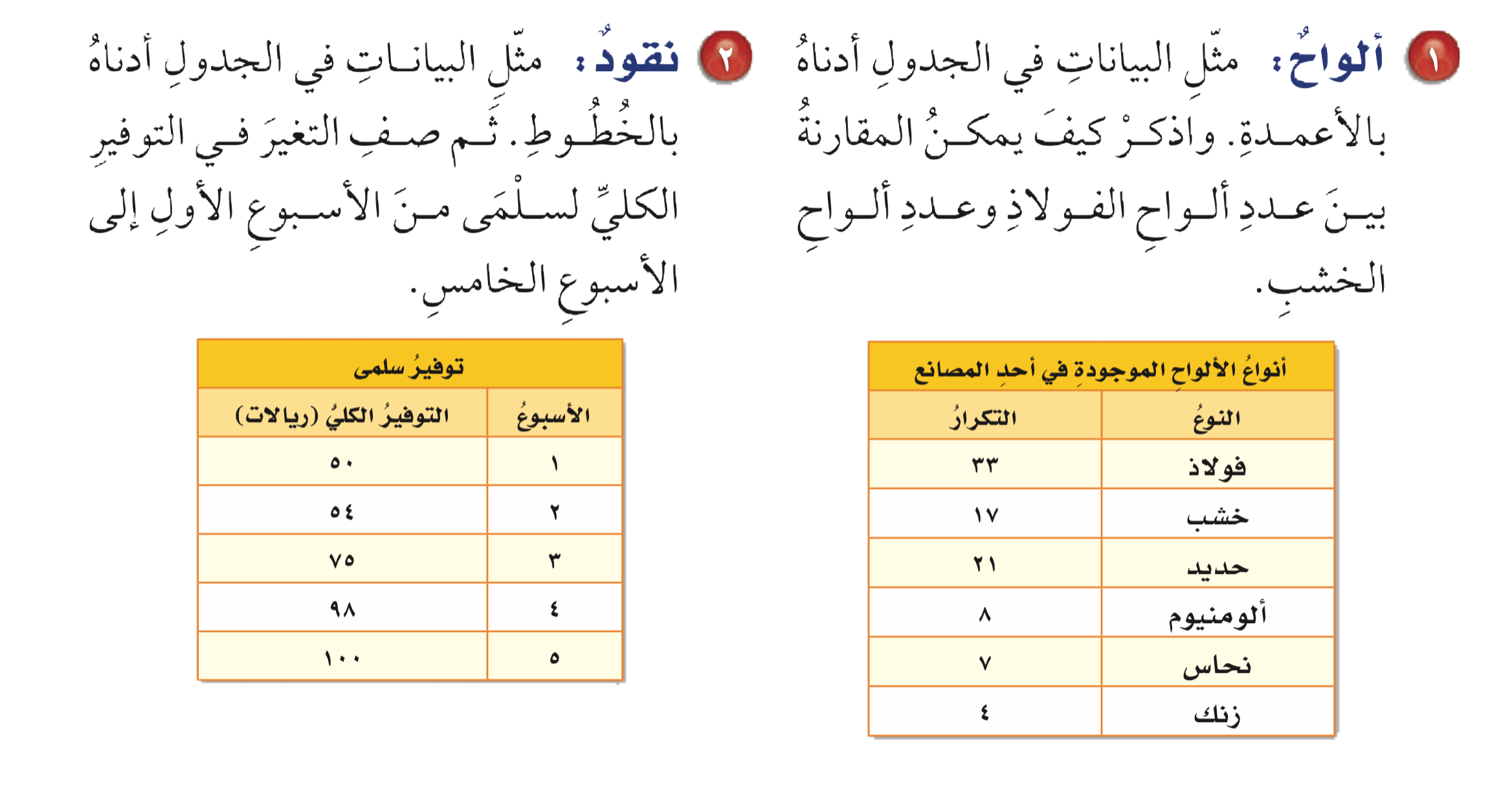 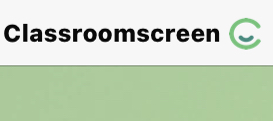 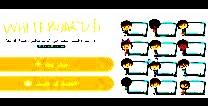 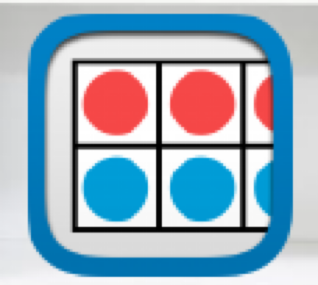 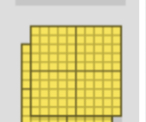 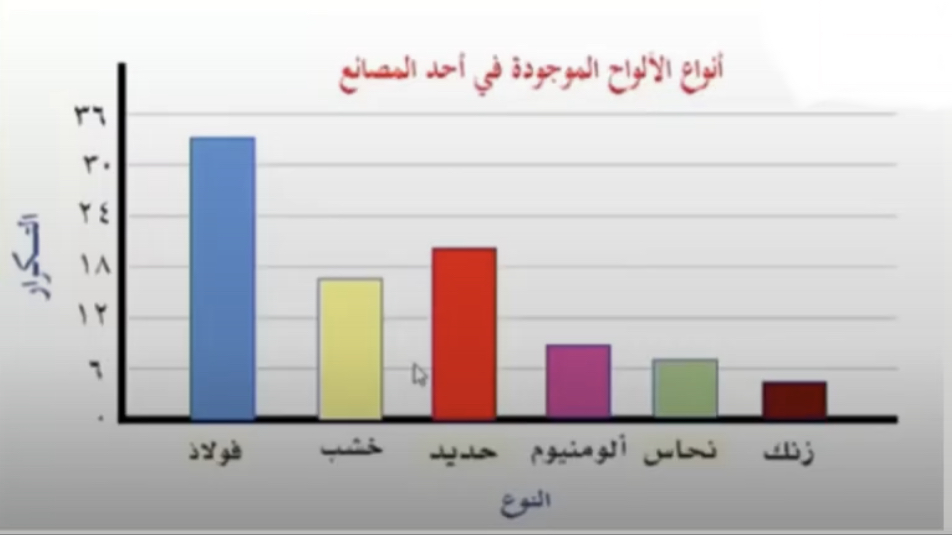 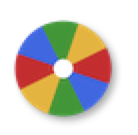 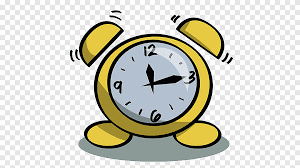 عدد ألواح الفولاذ ضعف عدد ألواح الخشب تقريباً
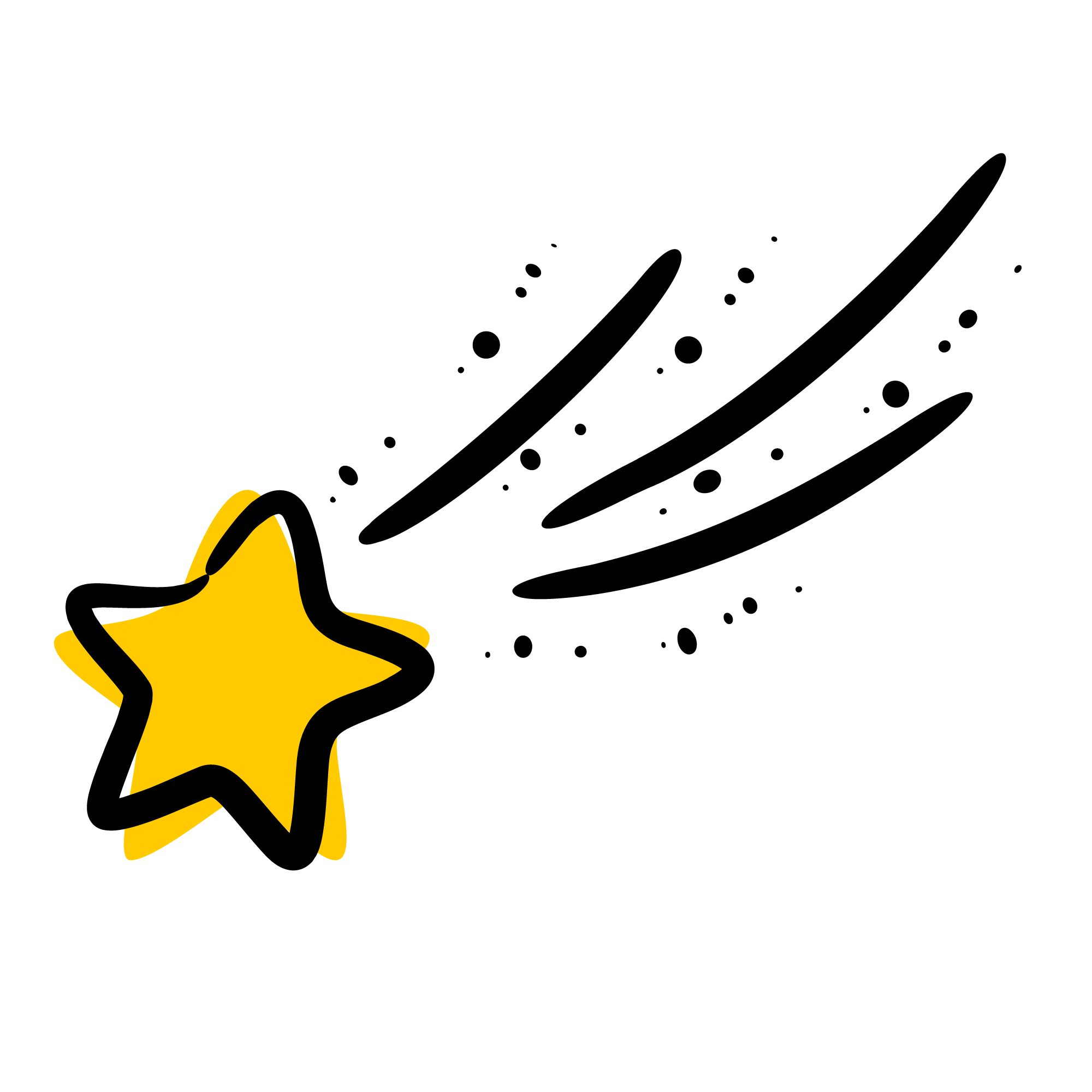 أدوات
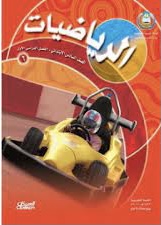 الحل
نشاط
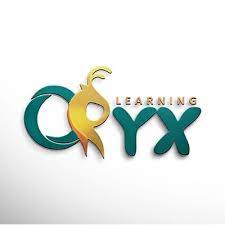 تـــــأكد
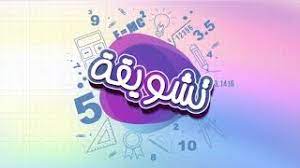 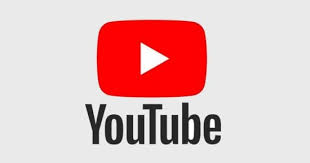 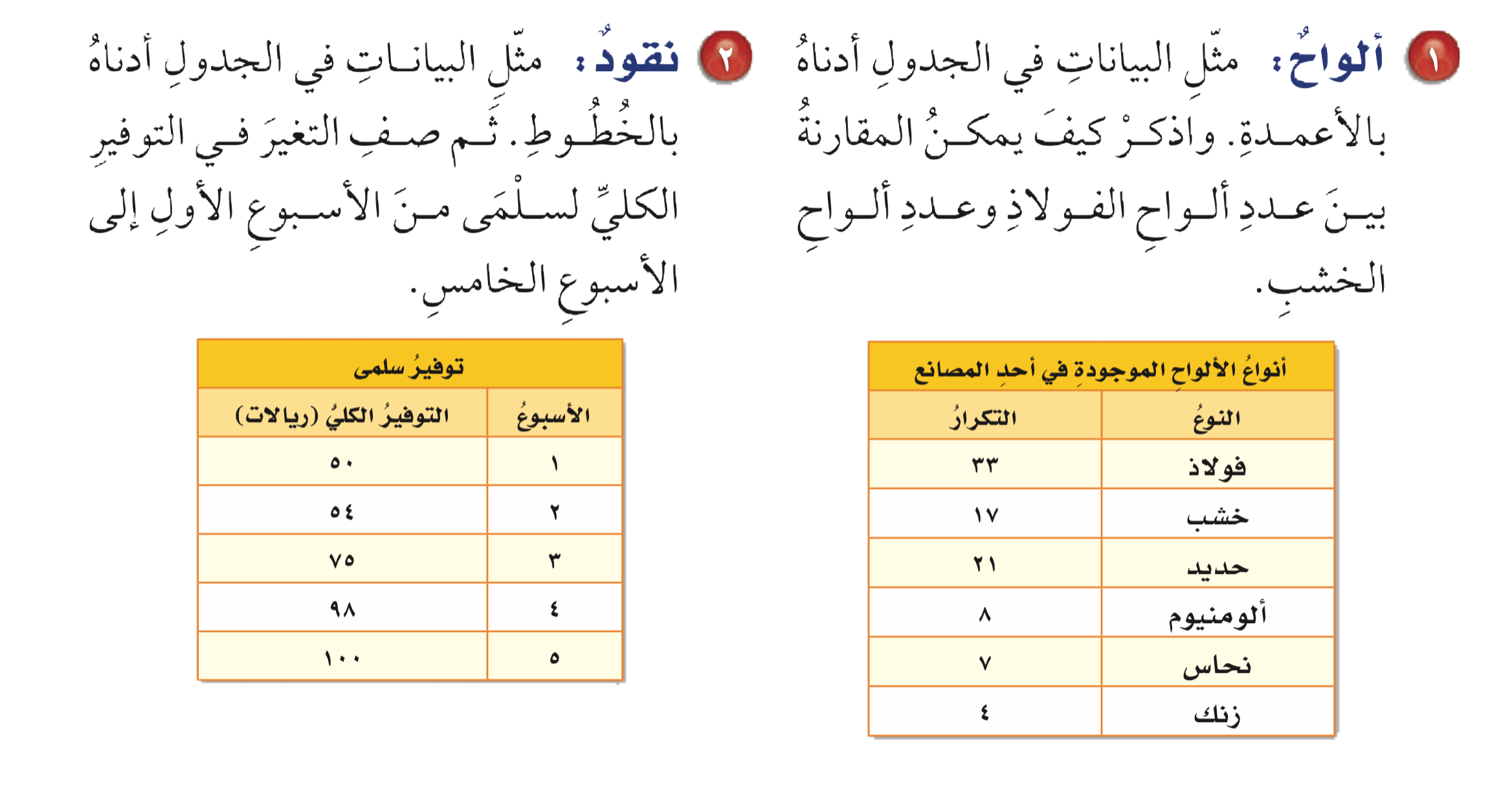 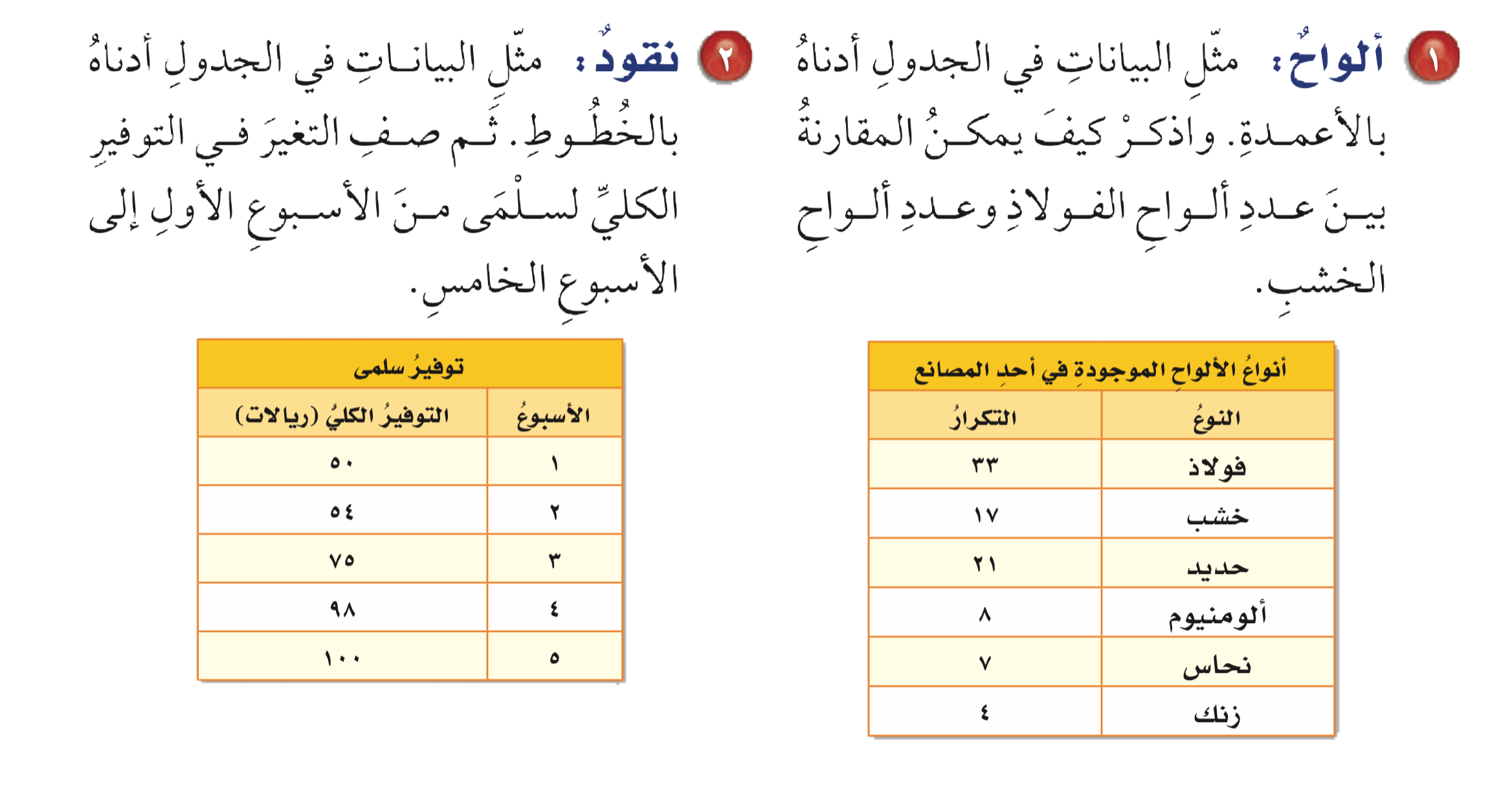 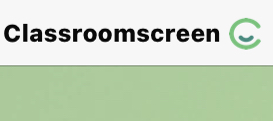 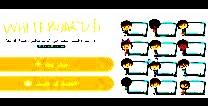 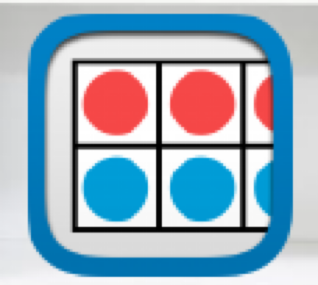 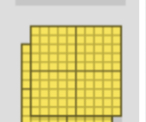 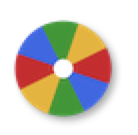 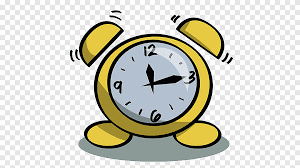 أدوات
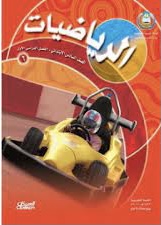 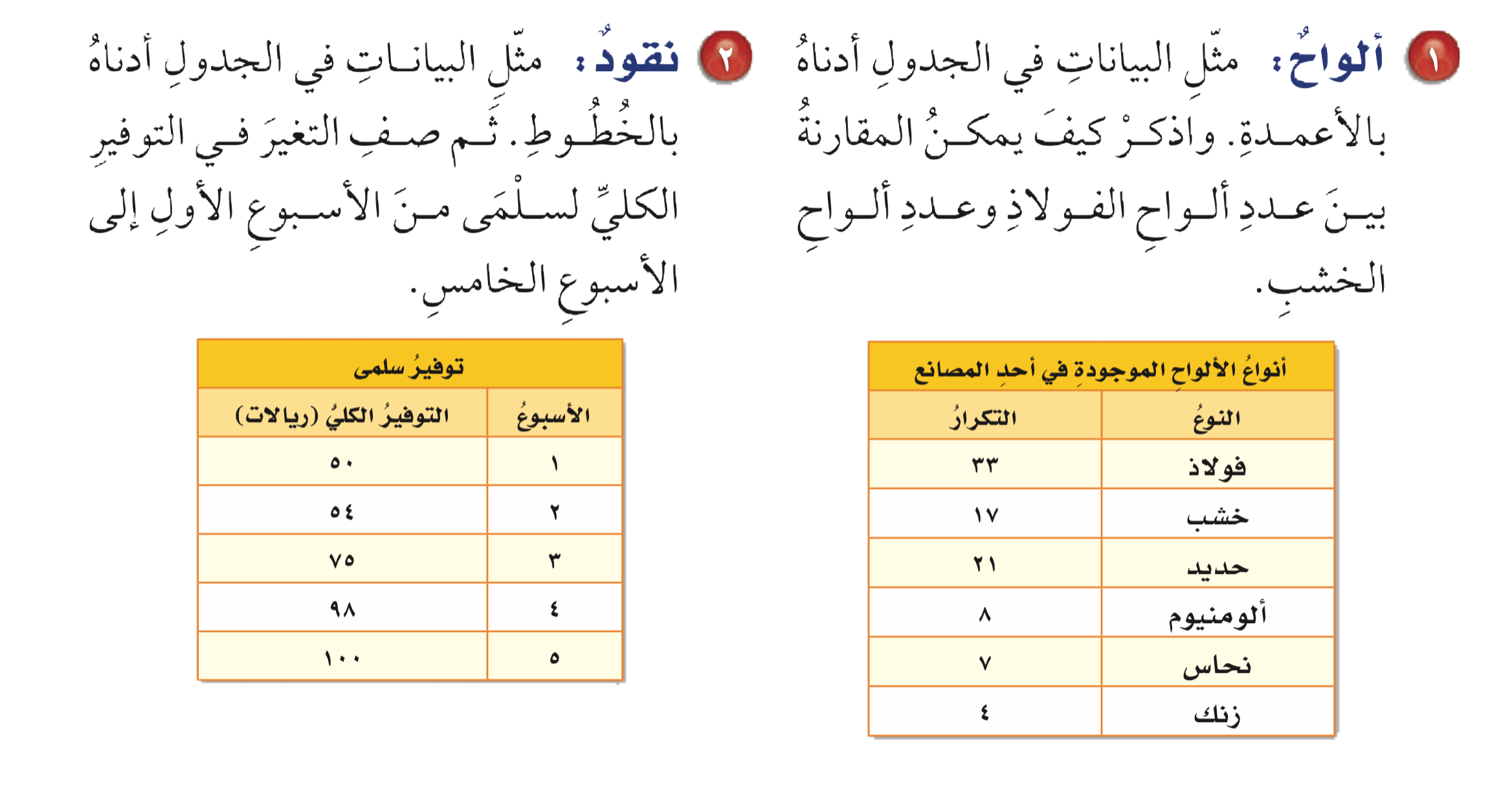 نشاط
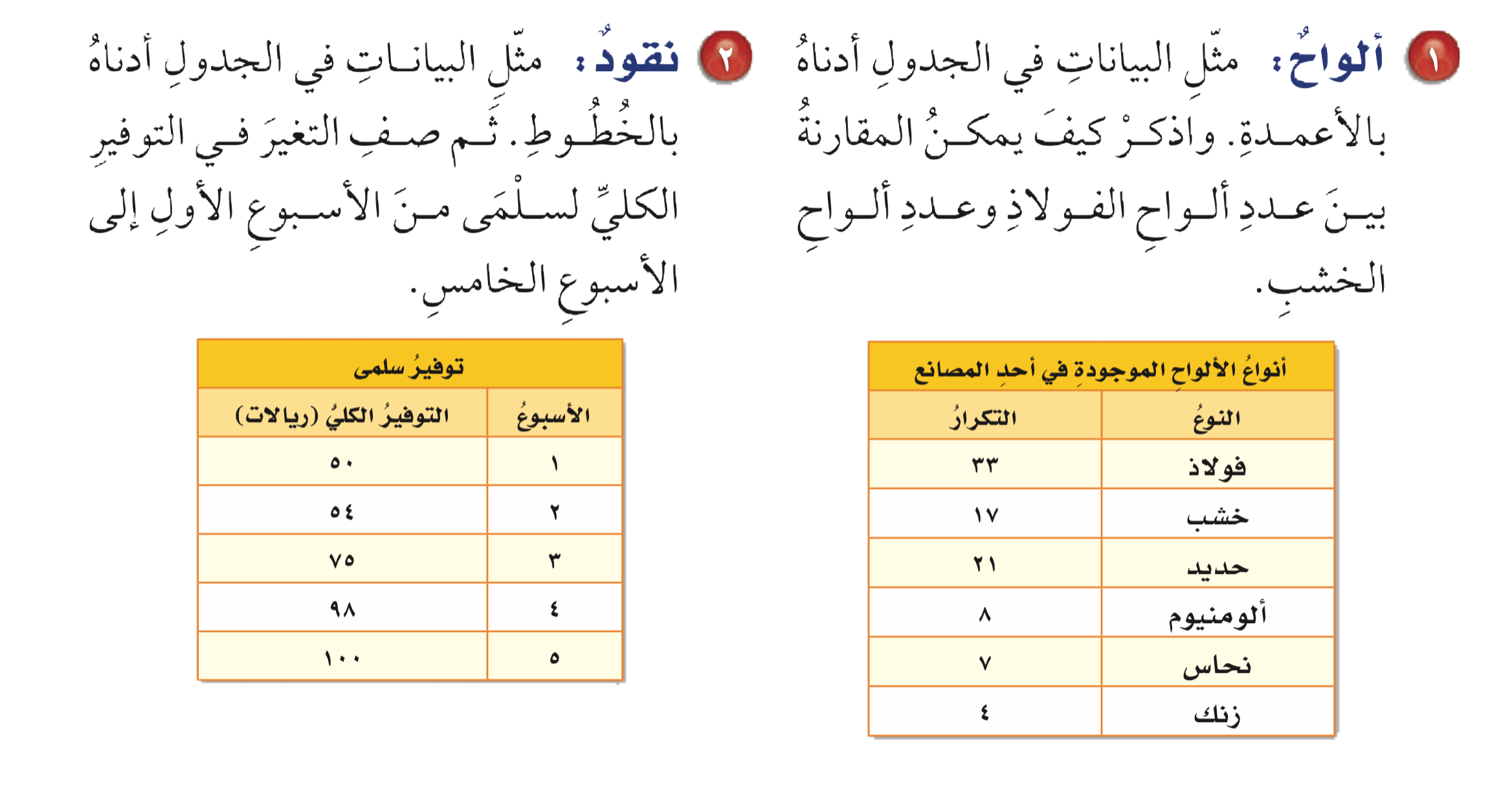 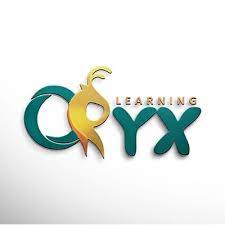 تـــــأكد
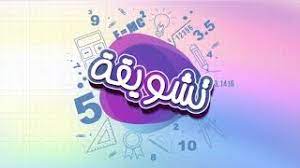 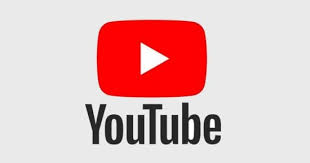 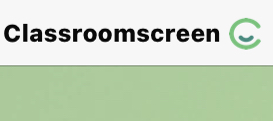 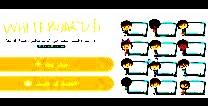 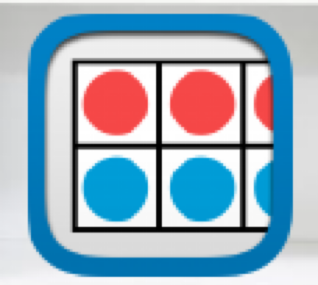 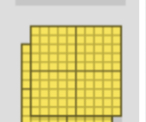 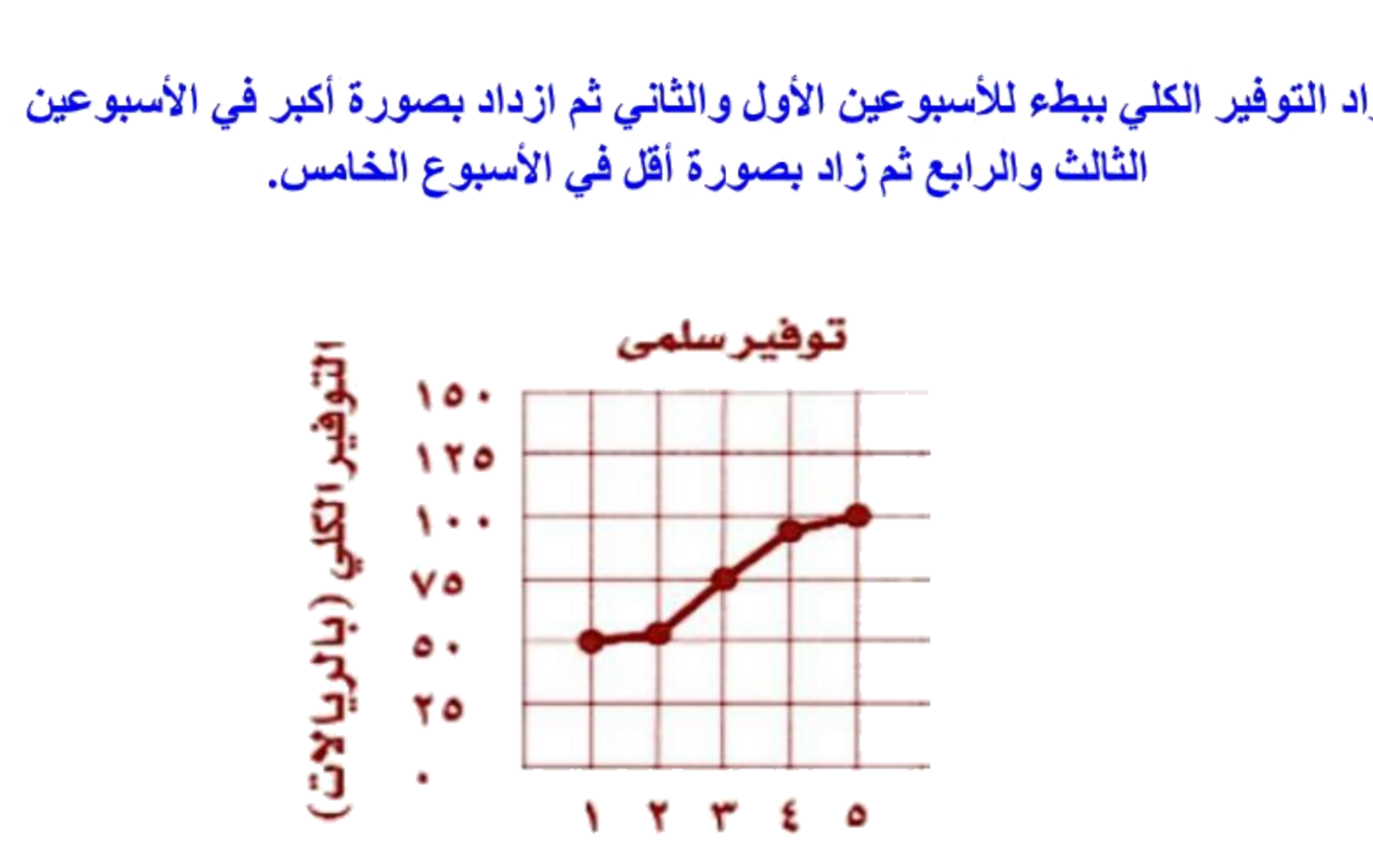 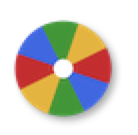 زاد التوفير الكلي ببطء للأسبوعين الأول والثاني ثم ازداد بصورة أكبر في الأسبوعين الثالث والرابع ثم زاد بصورة أقل في الأسبوع الخامس
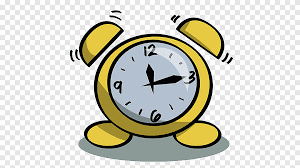 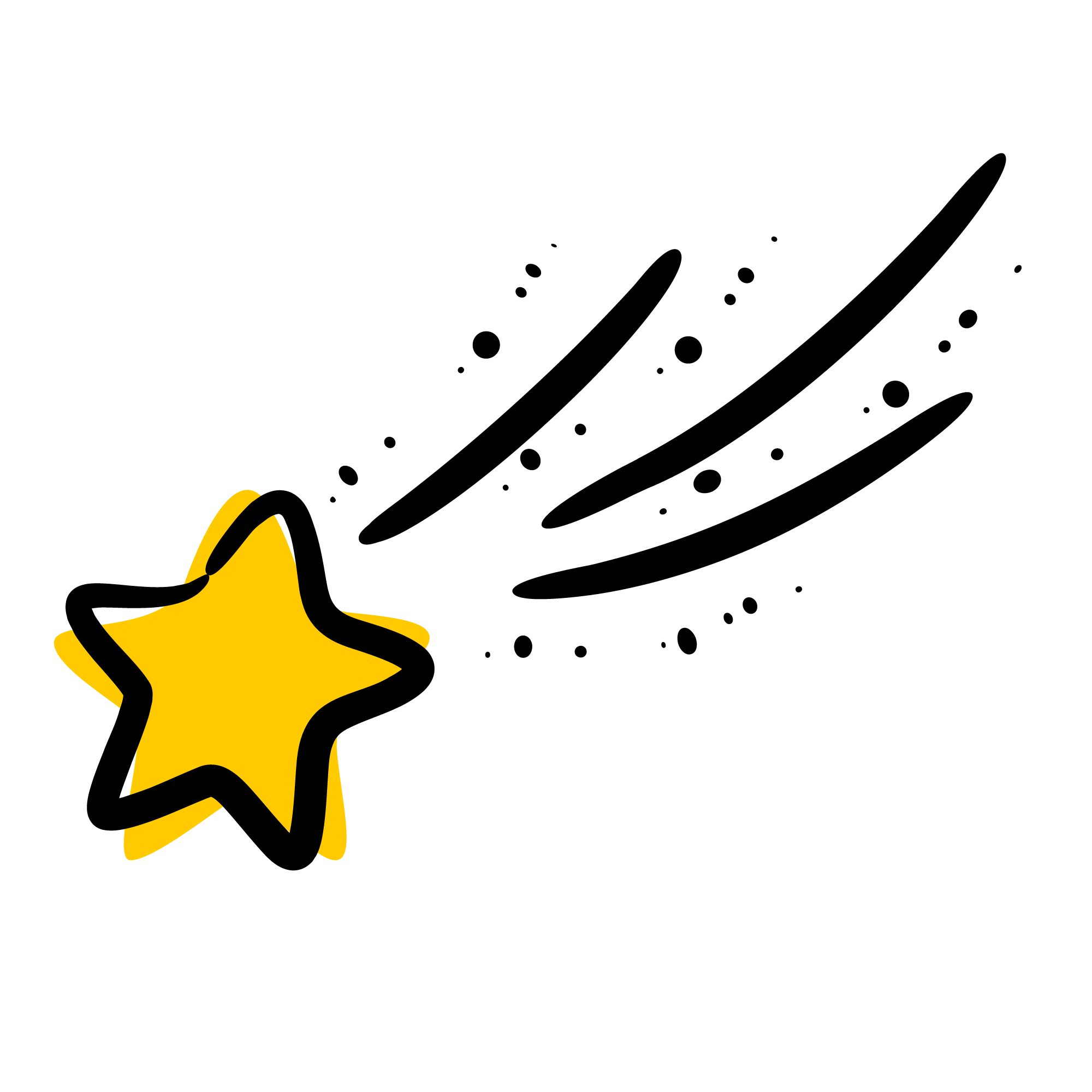 أدوات
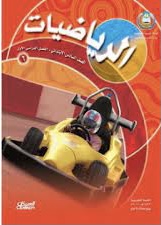 مسائل مهارات عليا
الحل
نشاط
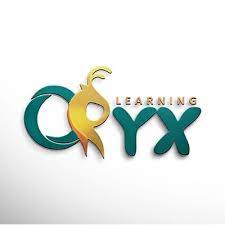 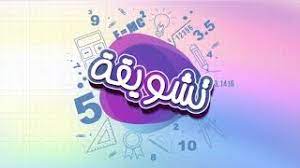 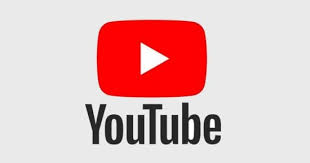 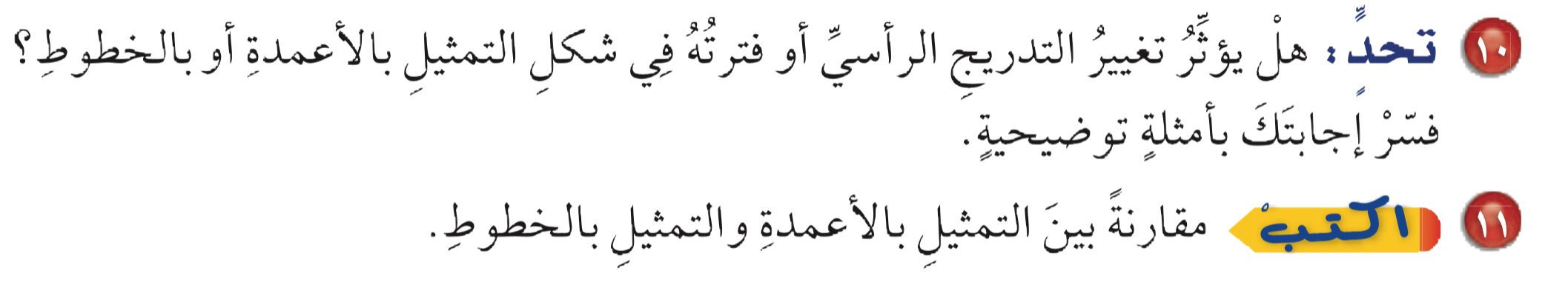 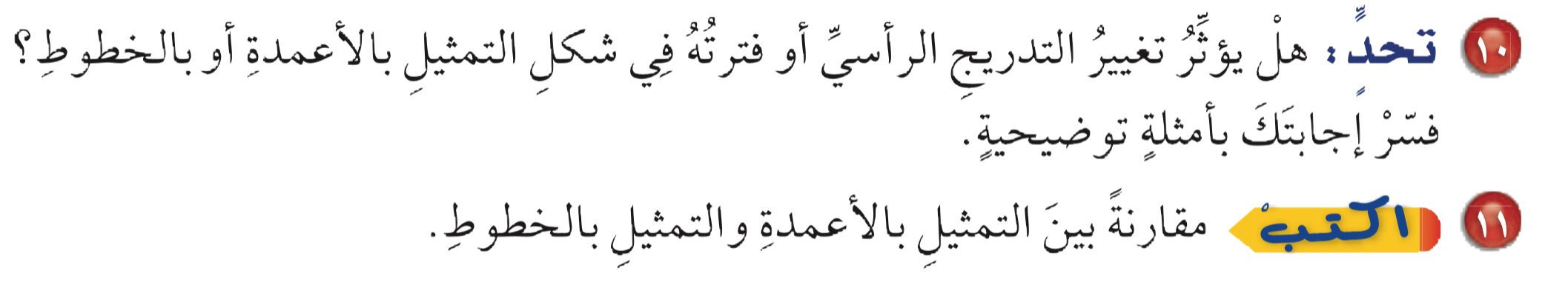 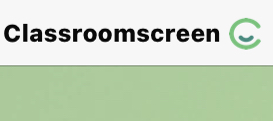 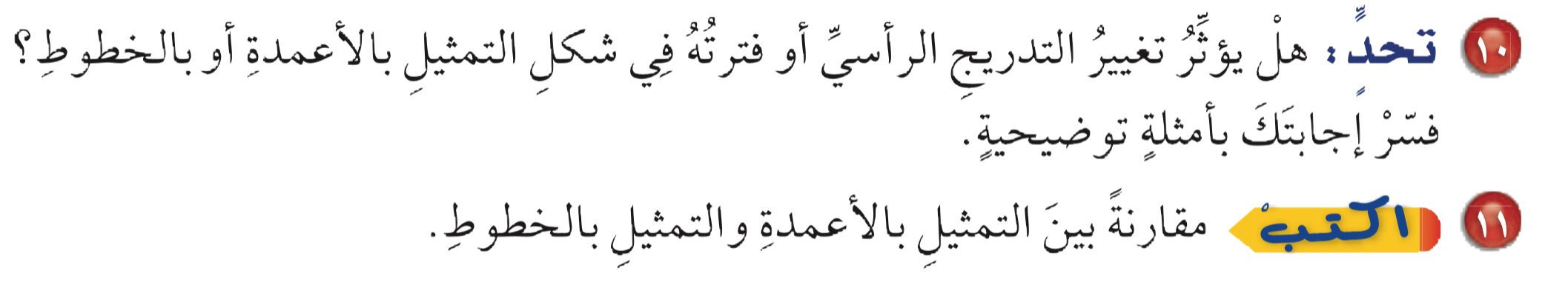 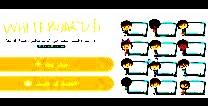 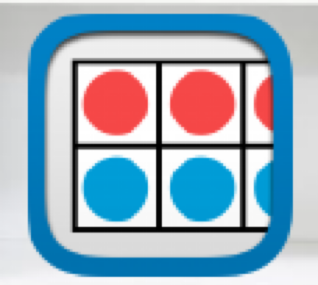 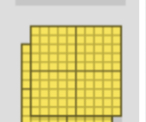 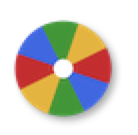 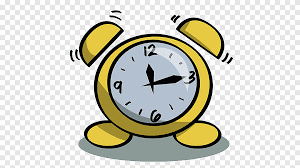 أدوات
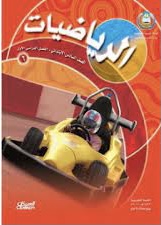 مسائل مهارات عليا
نشاط
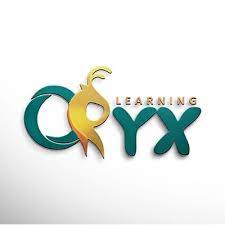 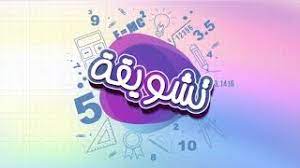 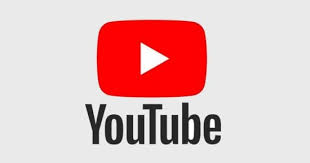 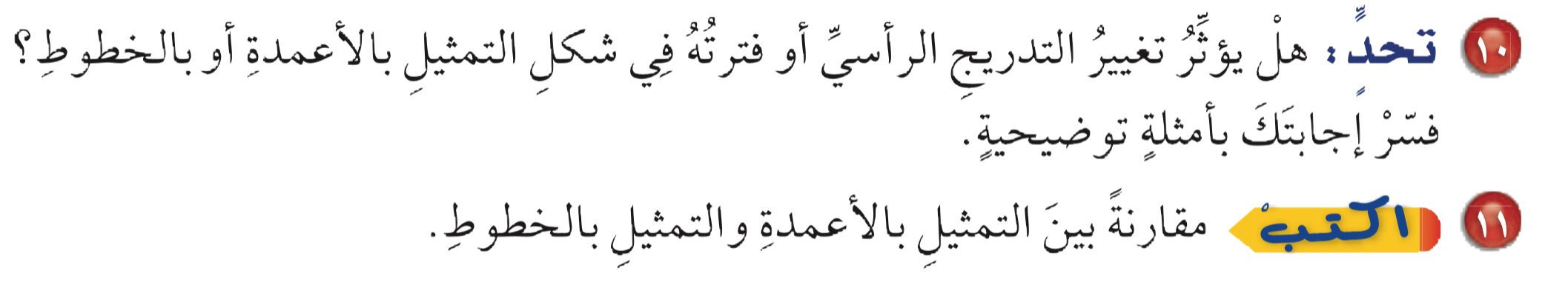 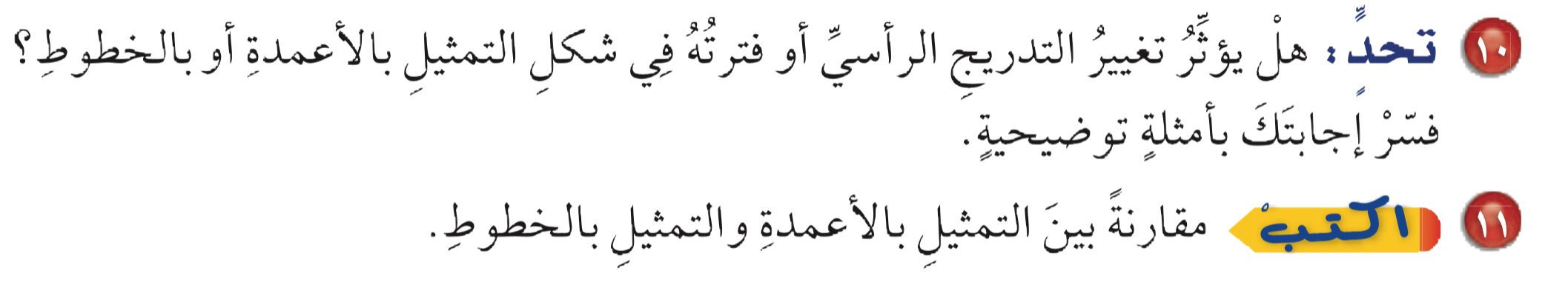 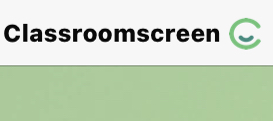 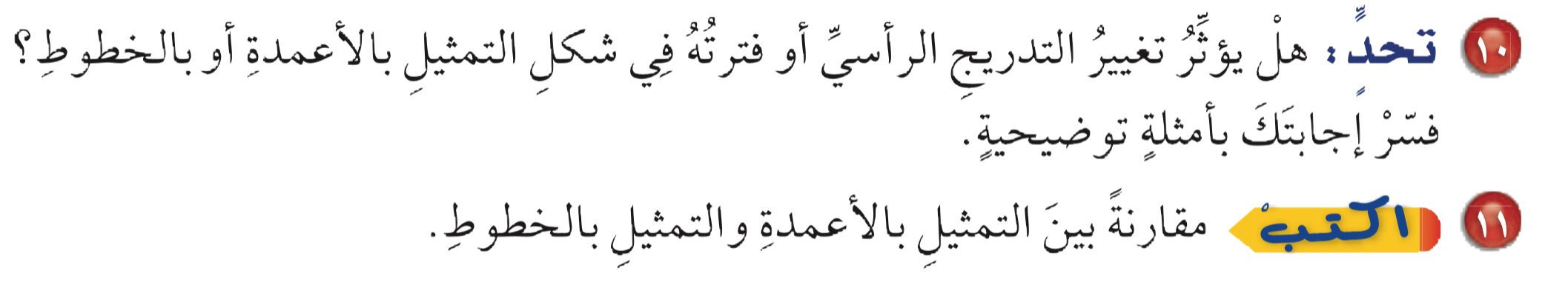 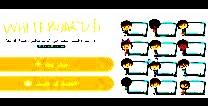 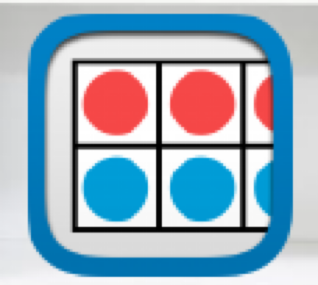 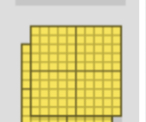 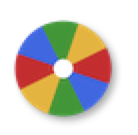 إذا كان التدريج الرأسي أعلى كثيراً من أكبر قيمة فهذا يجعل التمثيل البياني يبدو منبسطا أما تغيير طول فترة التدريج فإنه لا يؤثر في التمثيل
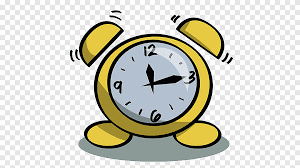 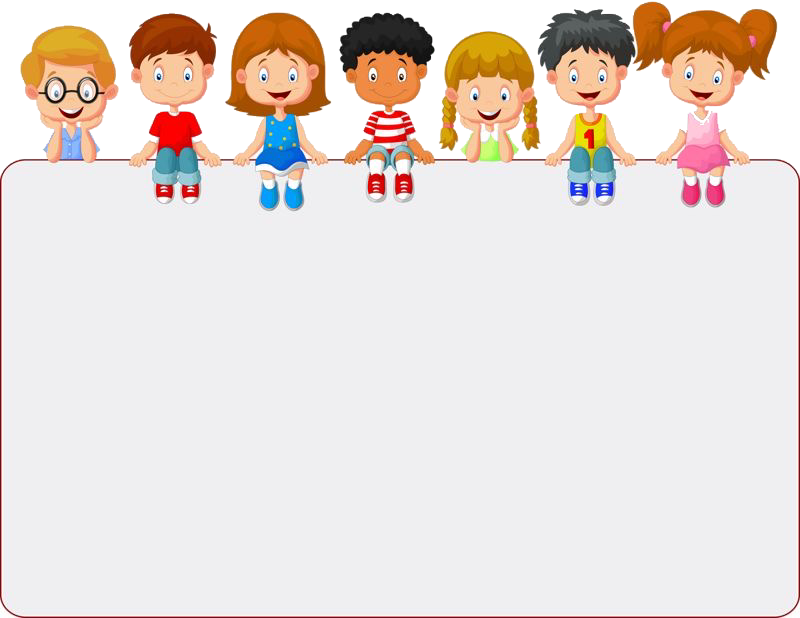 جدول التعلم
ماذا تعلمت
ماذا أعرف
ماذا أريد أن أعرف
تقويم
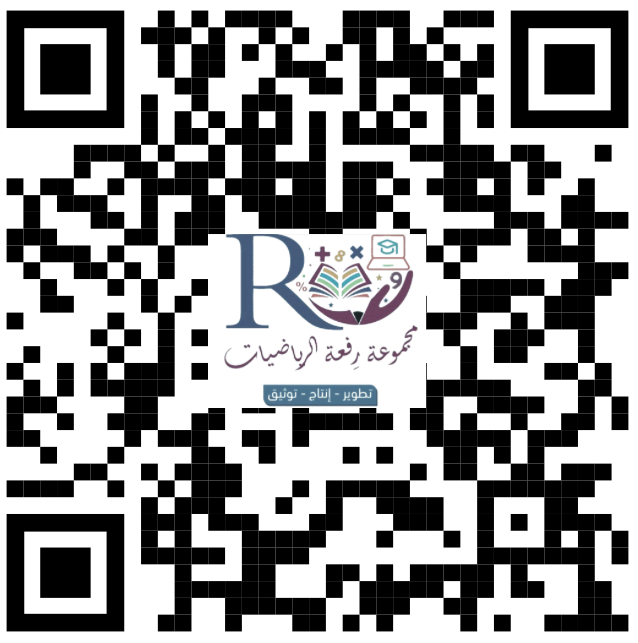 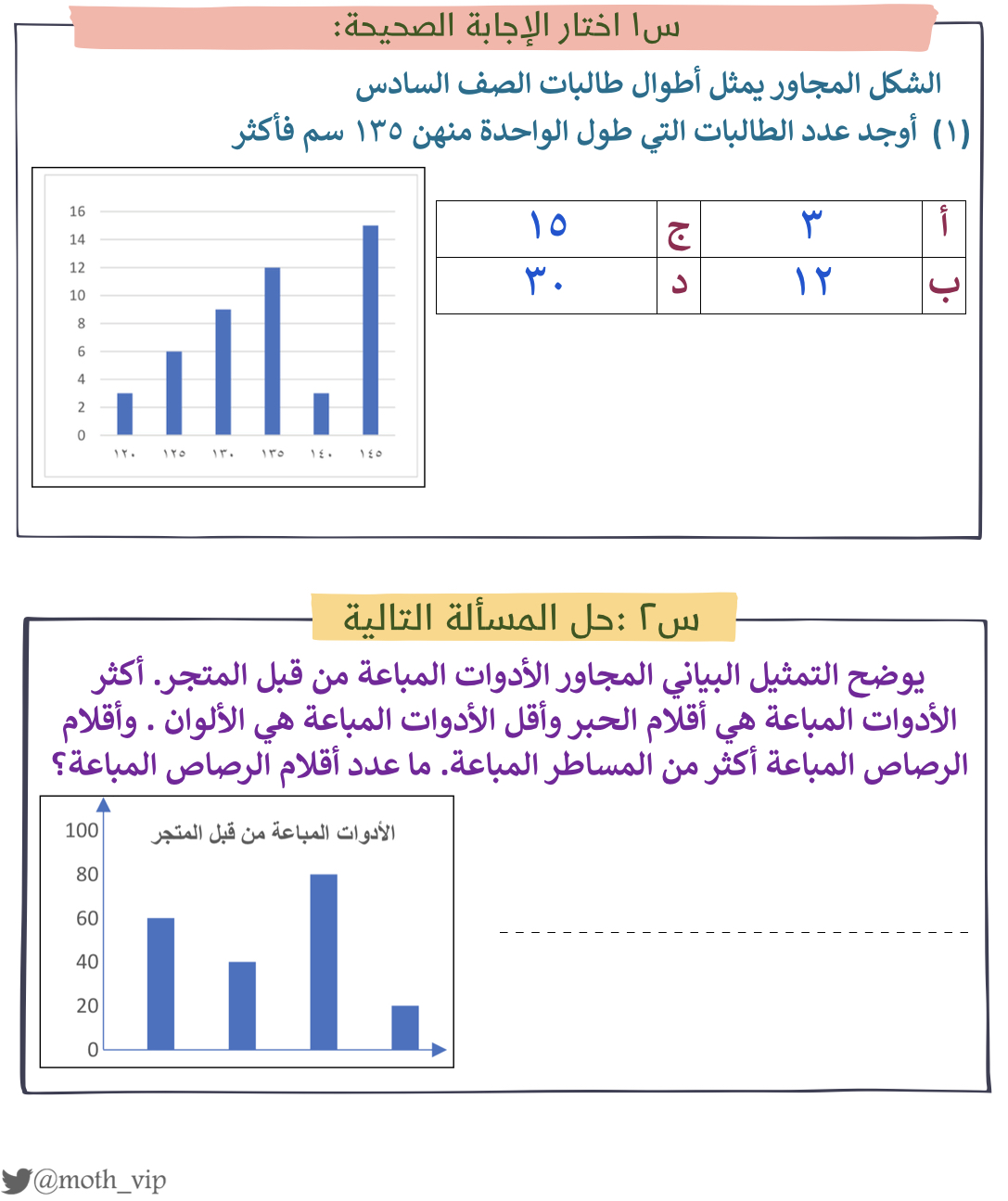 ختامي
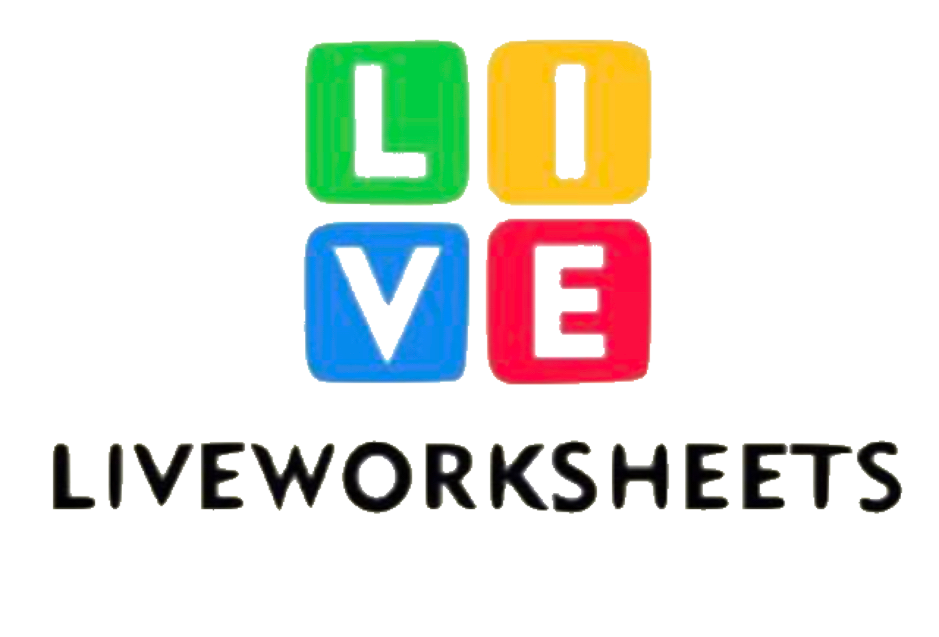 سؤال
ختاماً
الواجب
٣ ، ٥
صفحة
٥٩
"جذور التعليم مريرة،لكن ثمراتها حلوة."